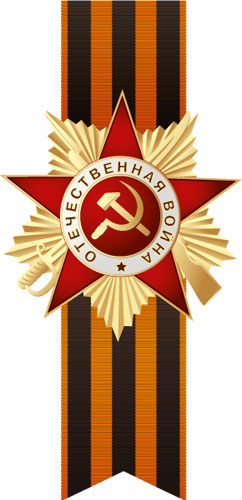 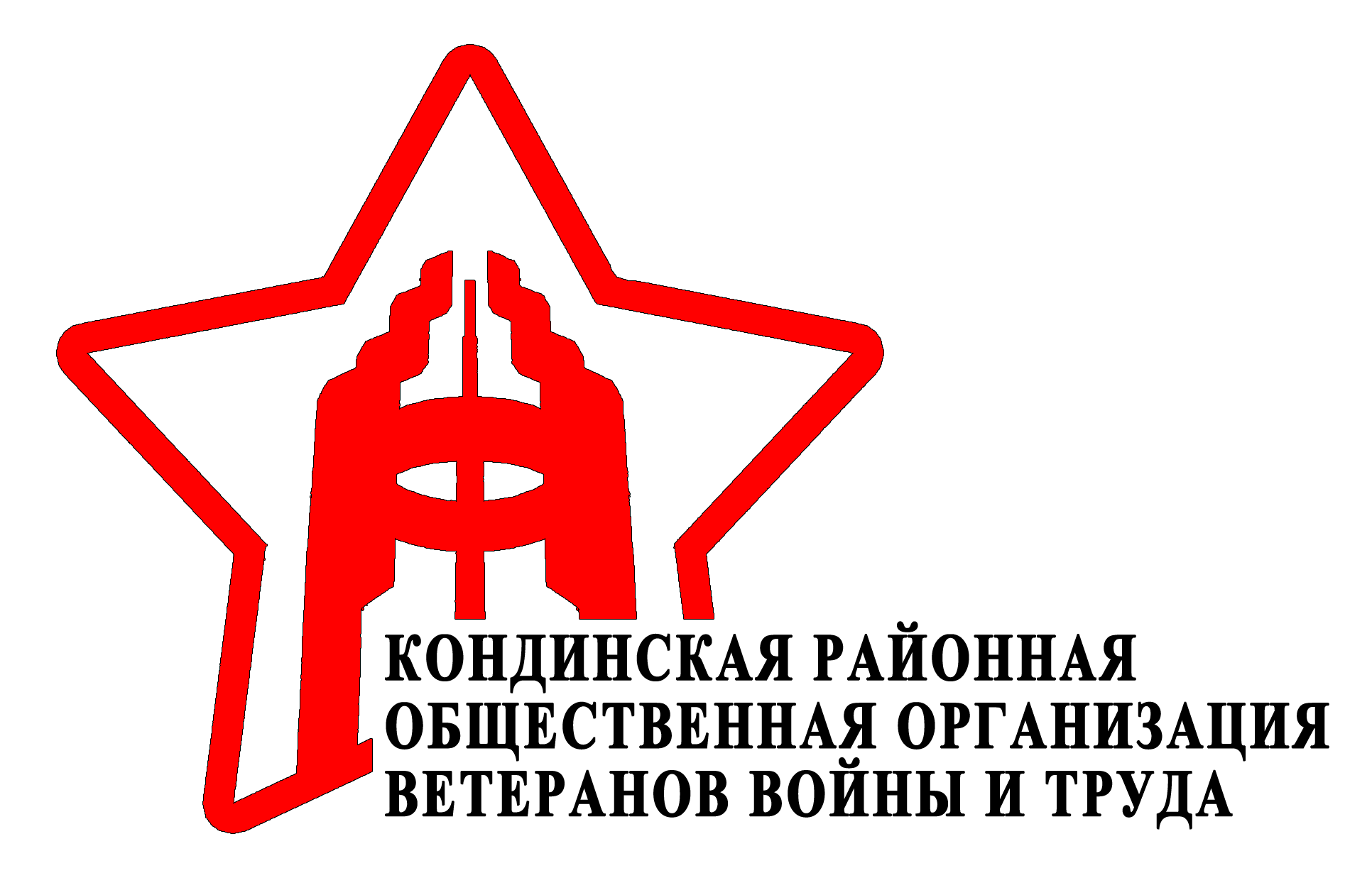 Материал подготовлен Старцеваой Е. А.
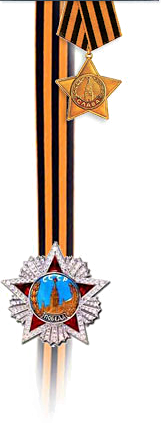 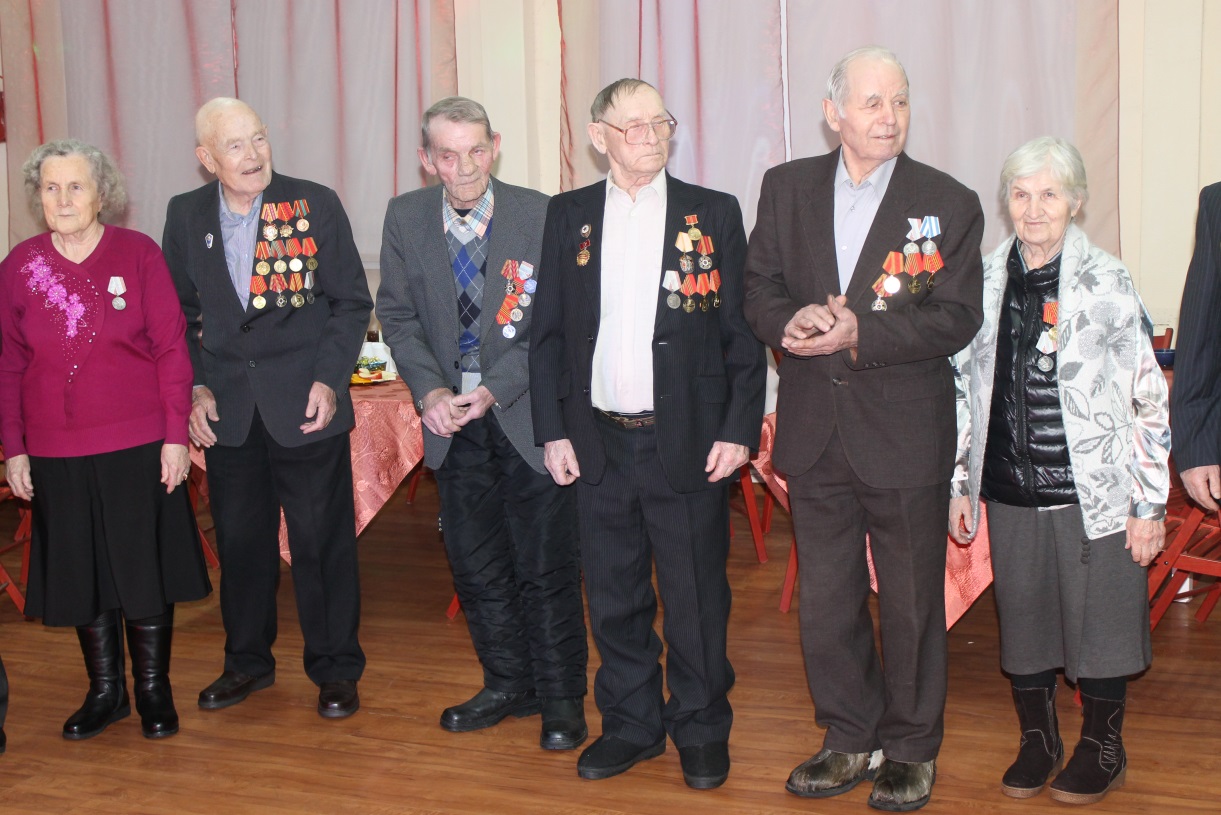 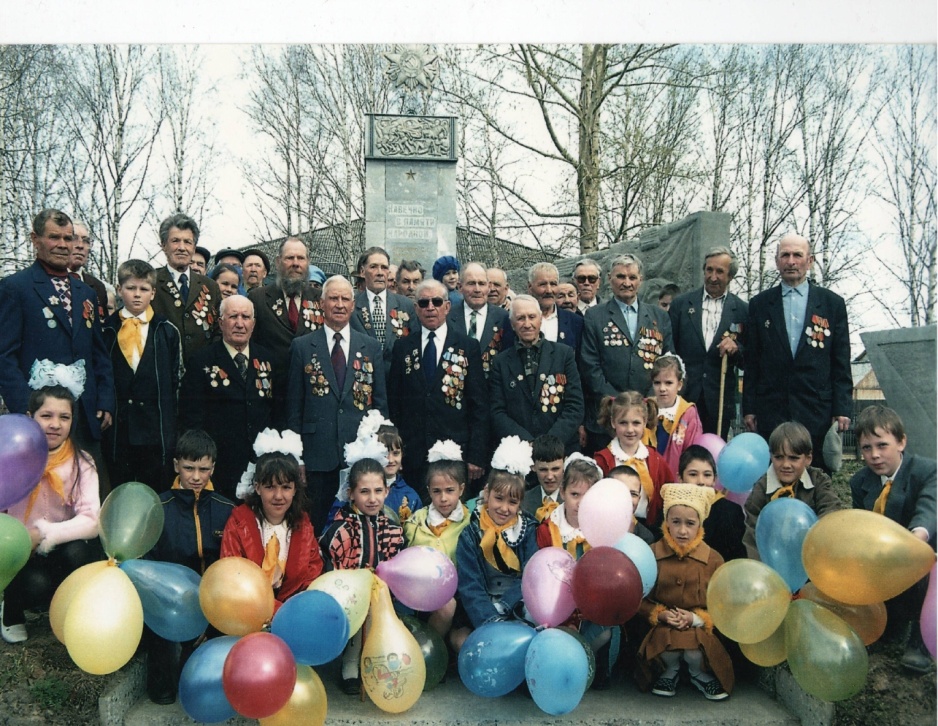 Ветераны п.Кондинское
9 мая в  п.Междуреченский
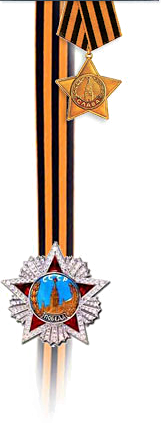 Контактное волонтёрство
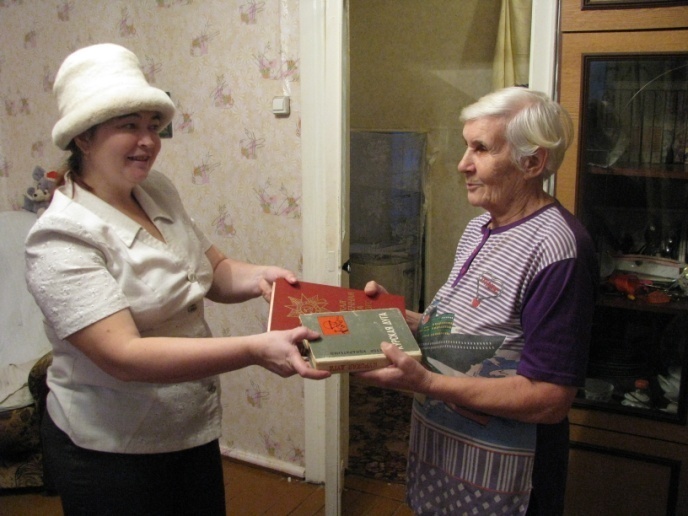 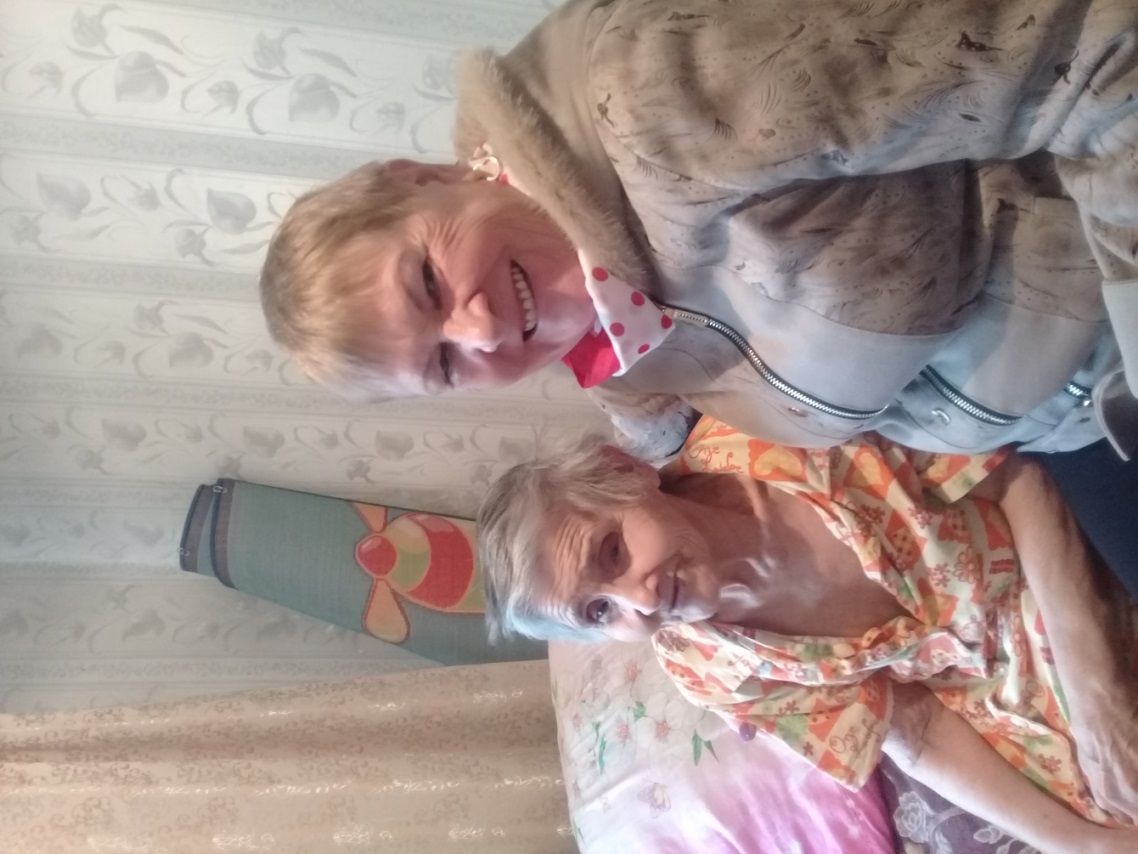 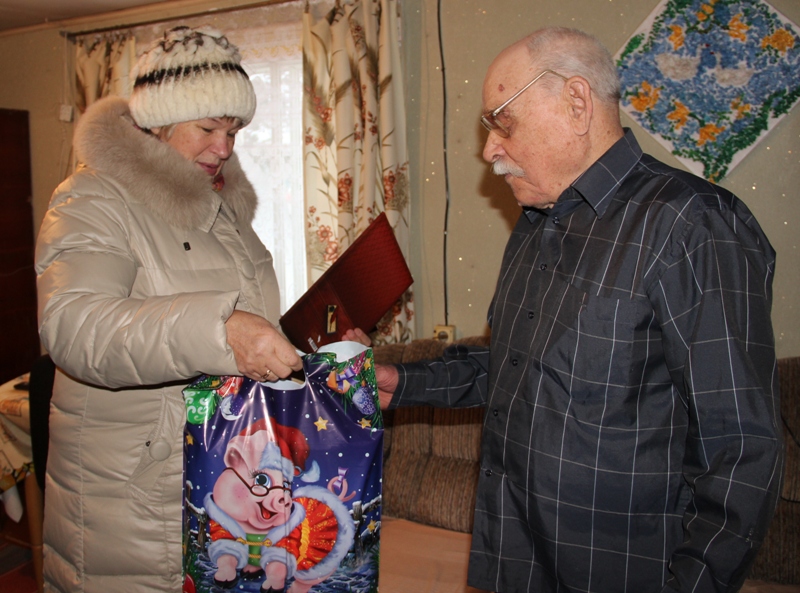 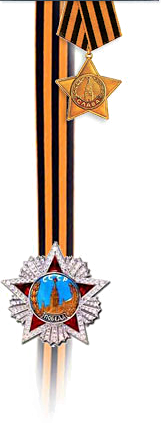 Всероссийский проект  «Имя героя – школе»
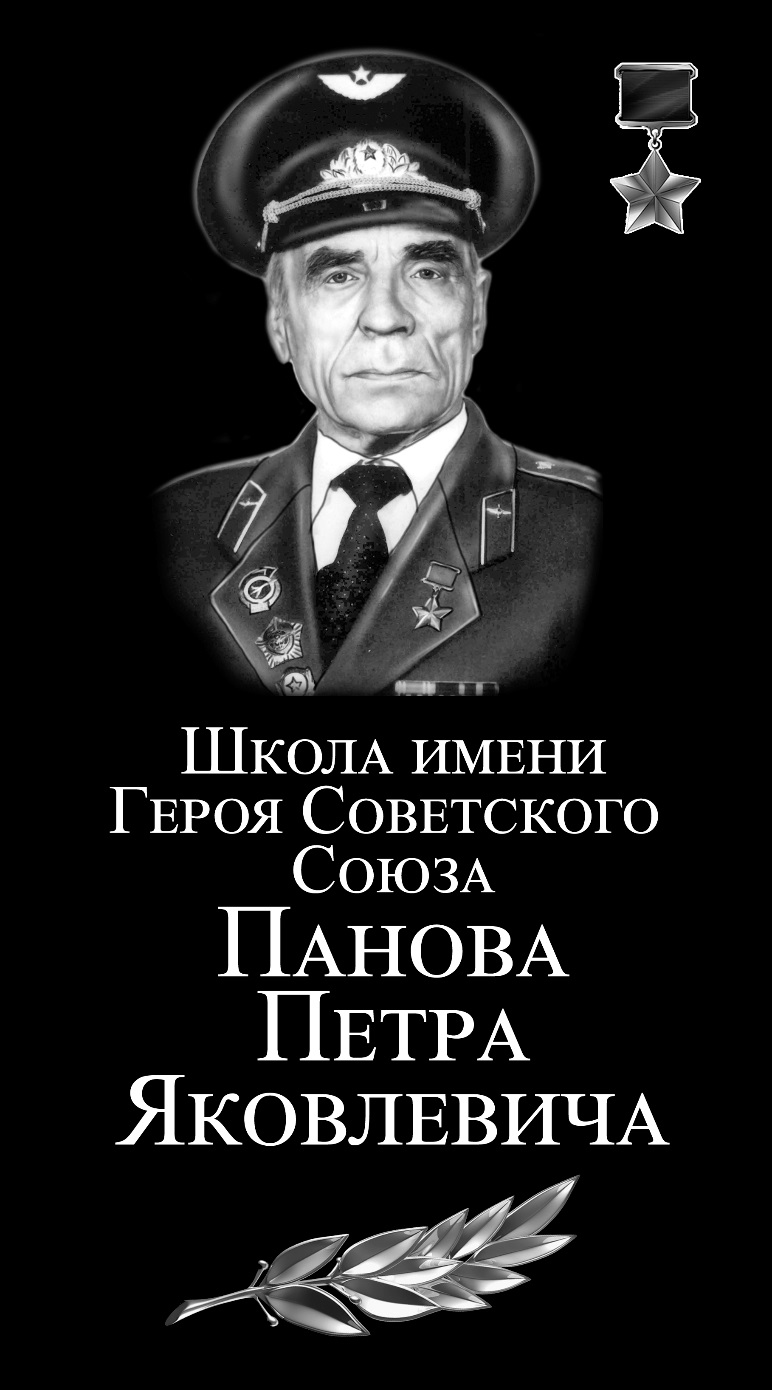 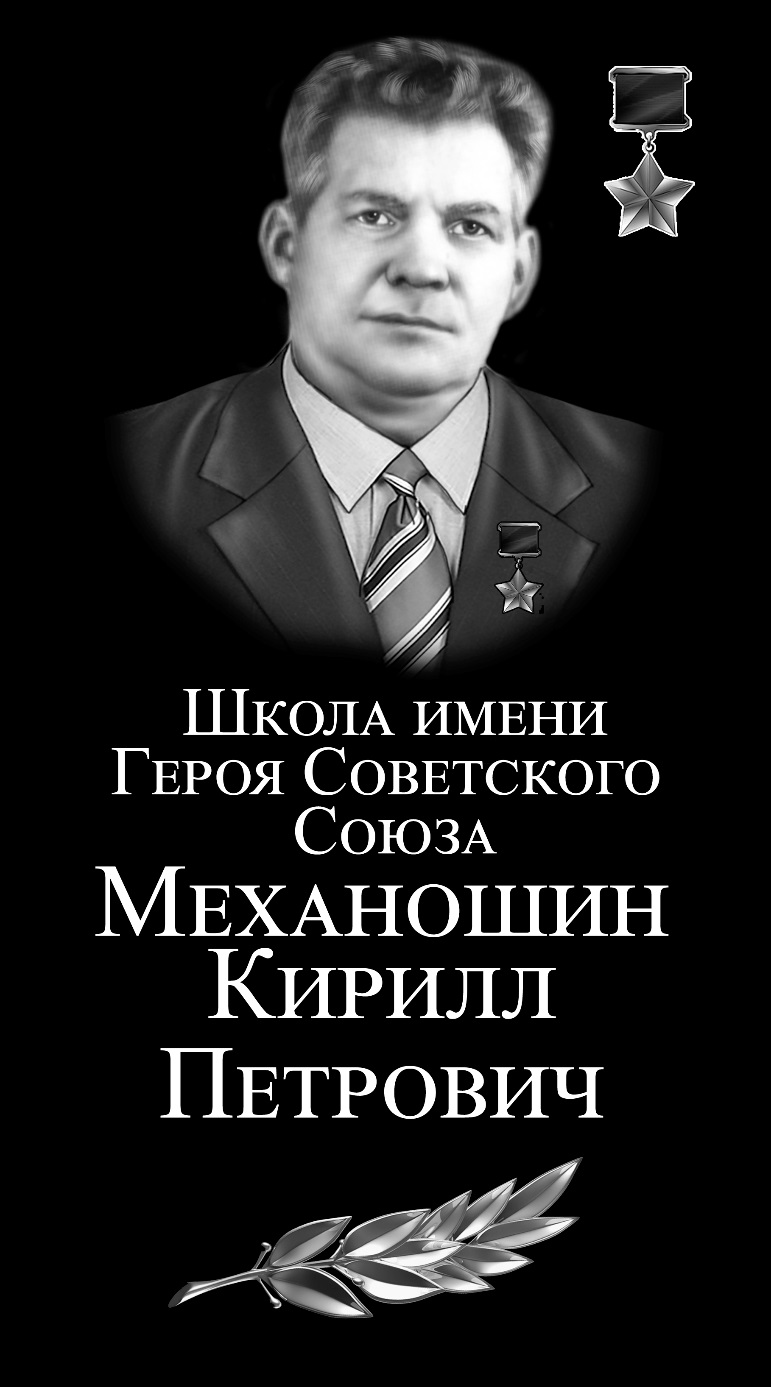 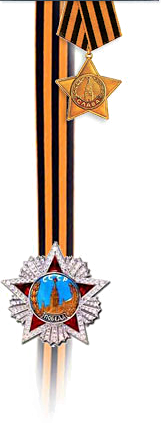 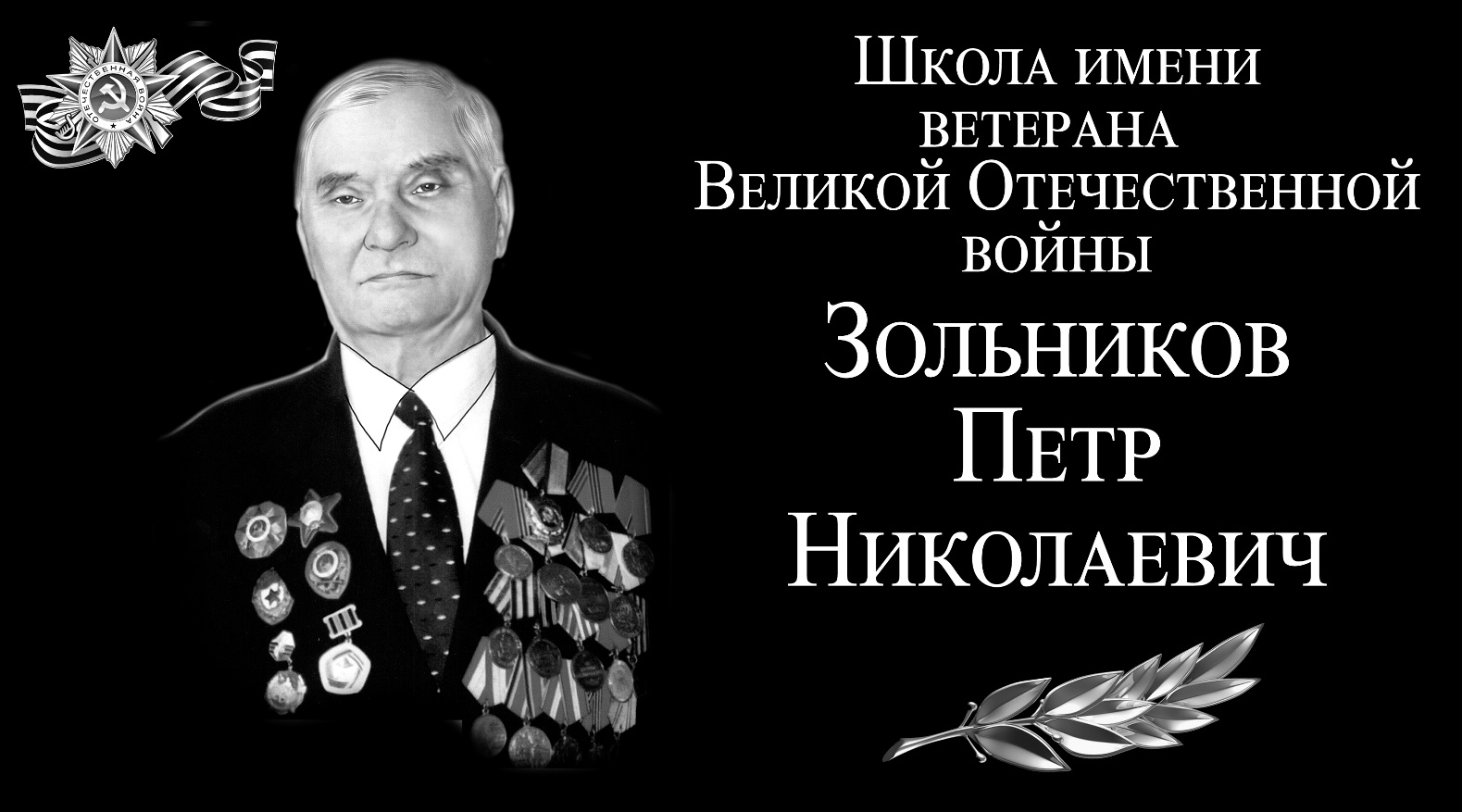 Кавалер Ордена Красной Звезды, 
участник Парада 
 Победы в Москве 9 мая 1945 года
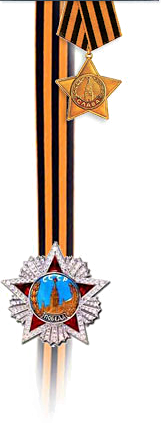 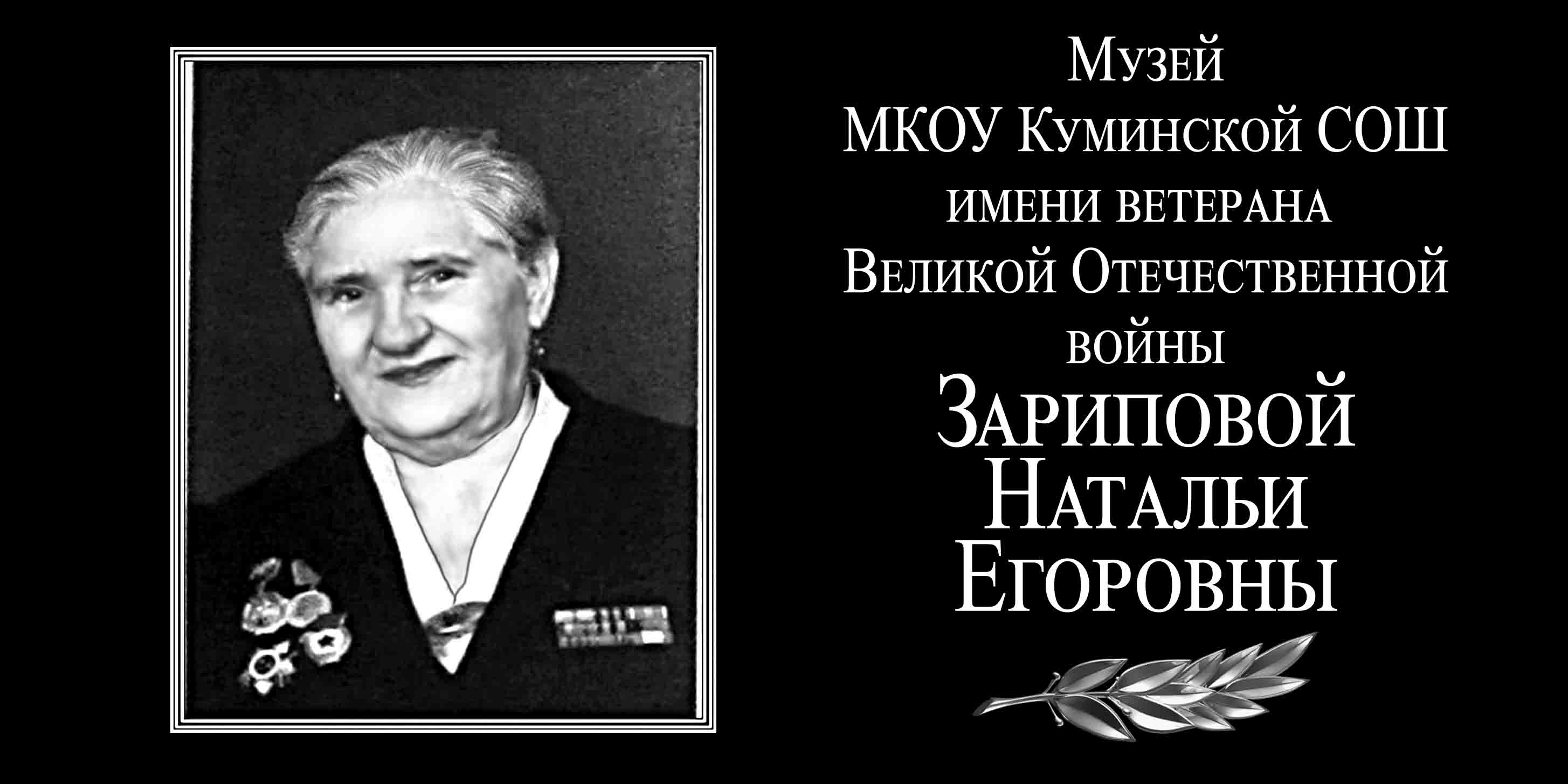 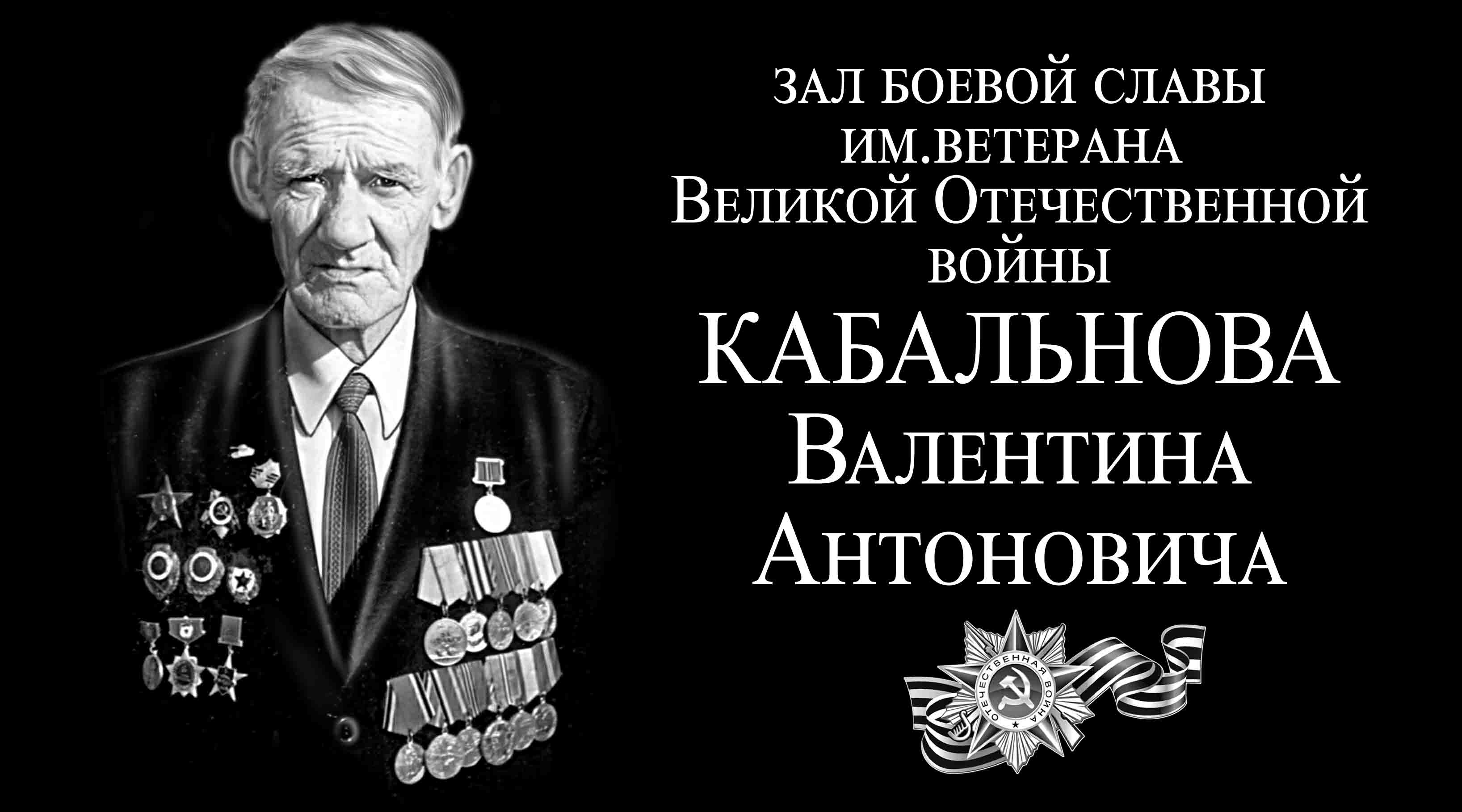 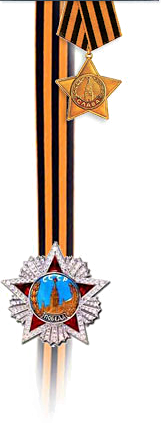 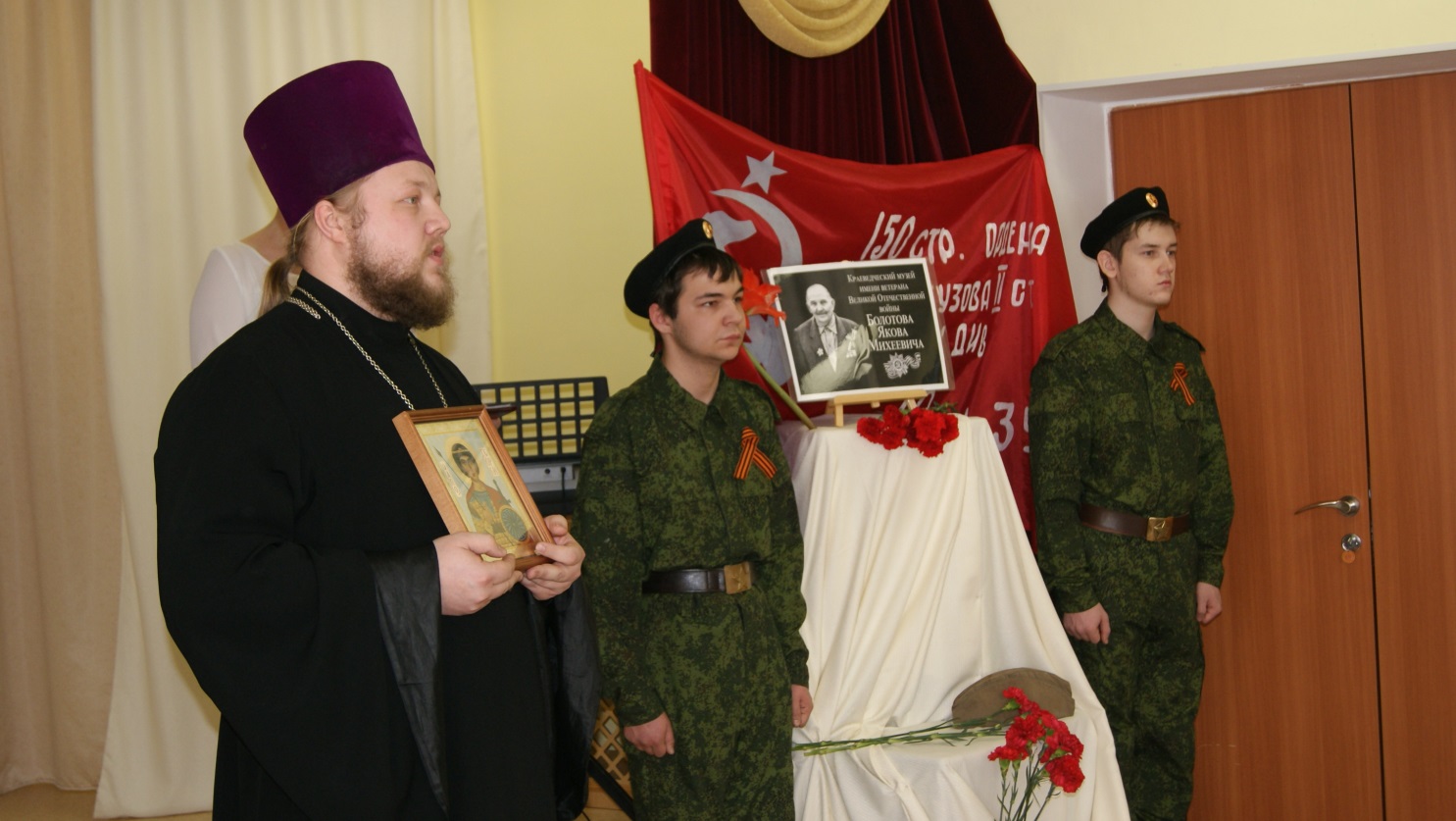 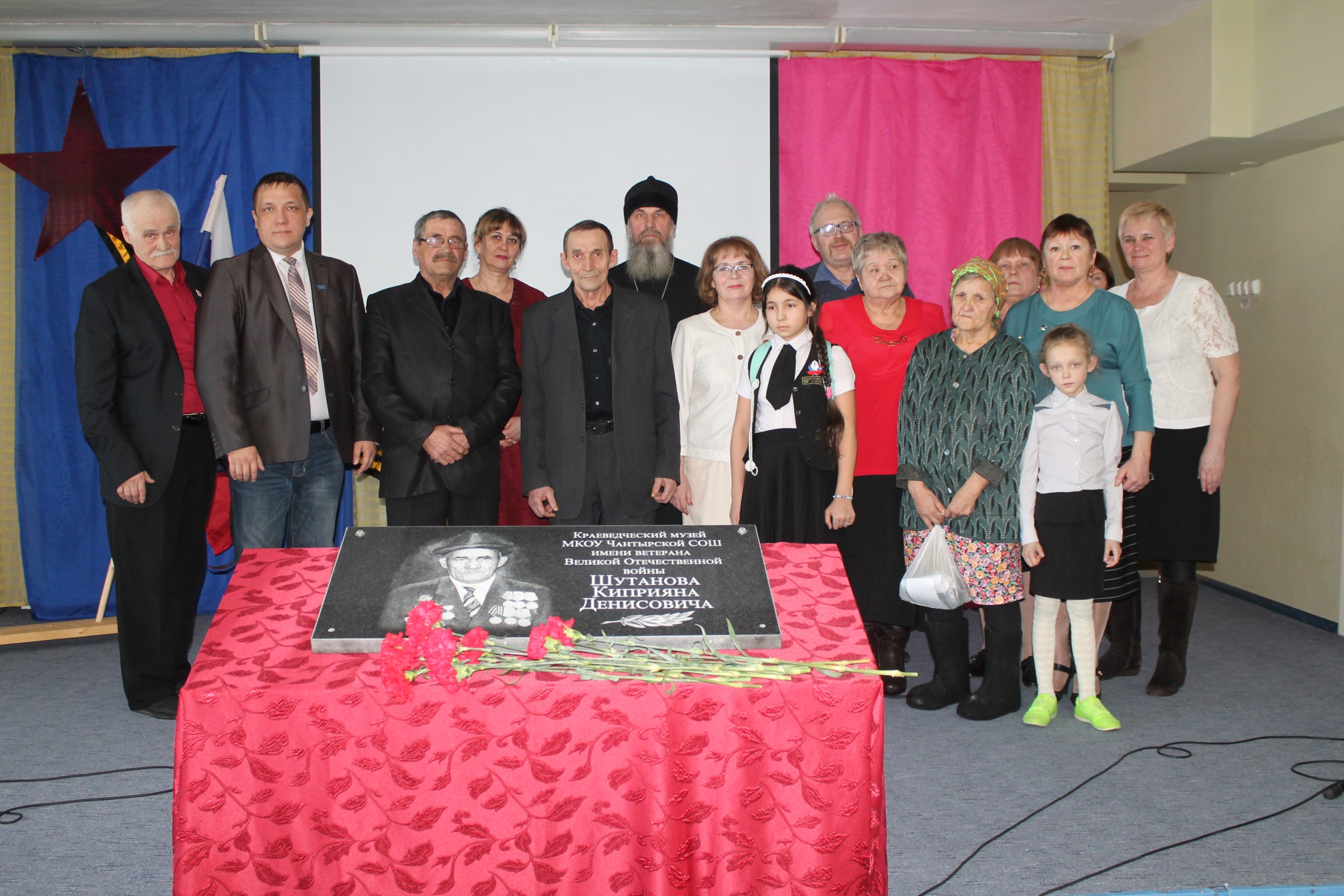 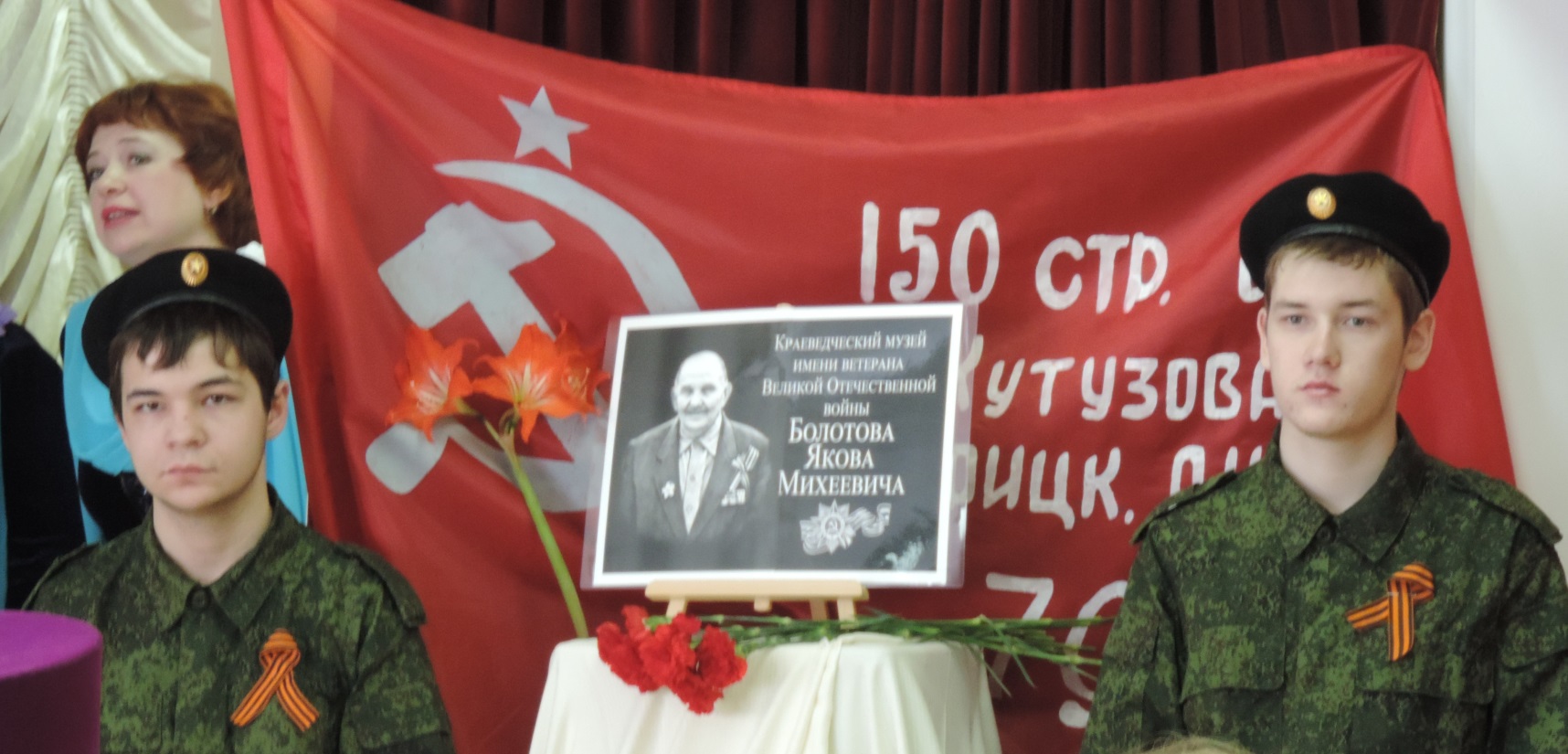 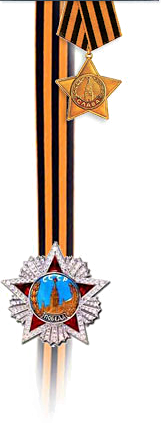 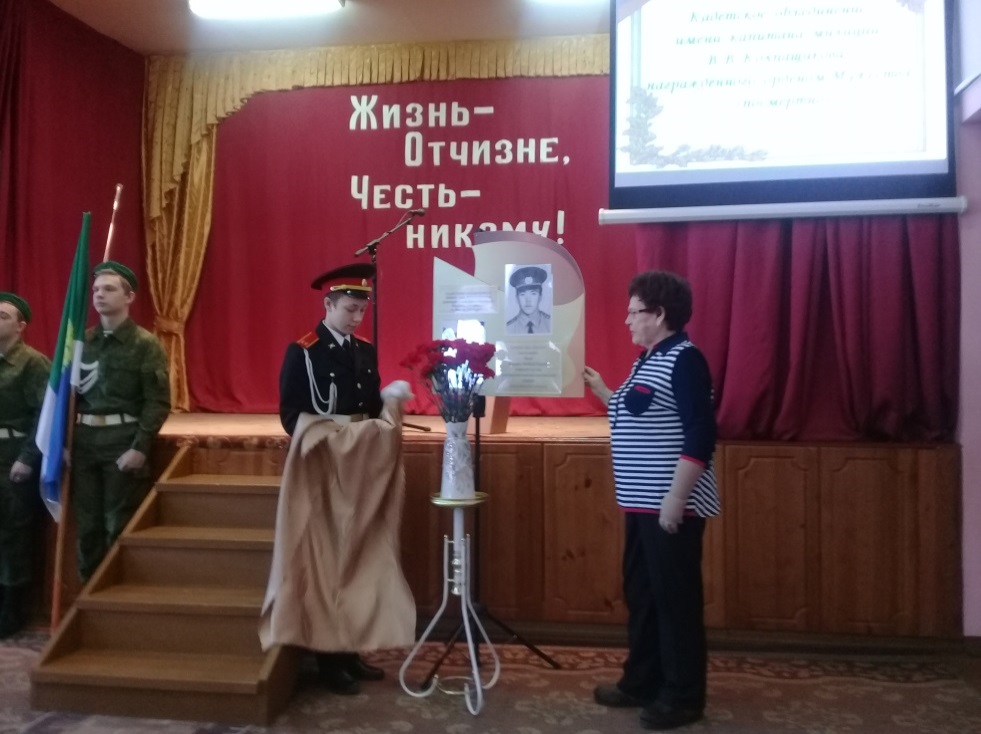 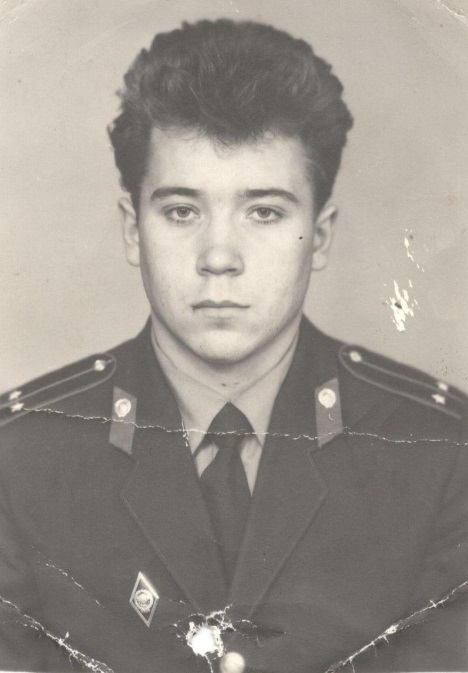 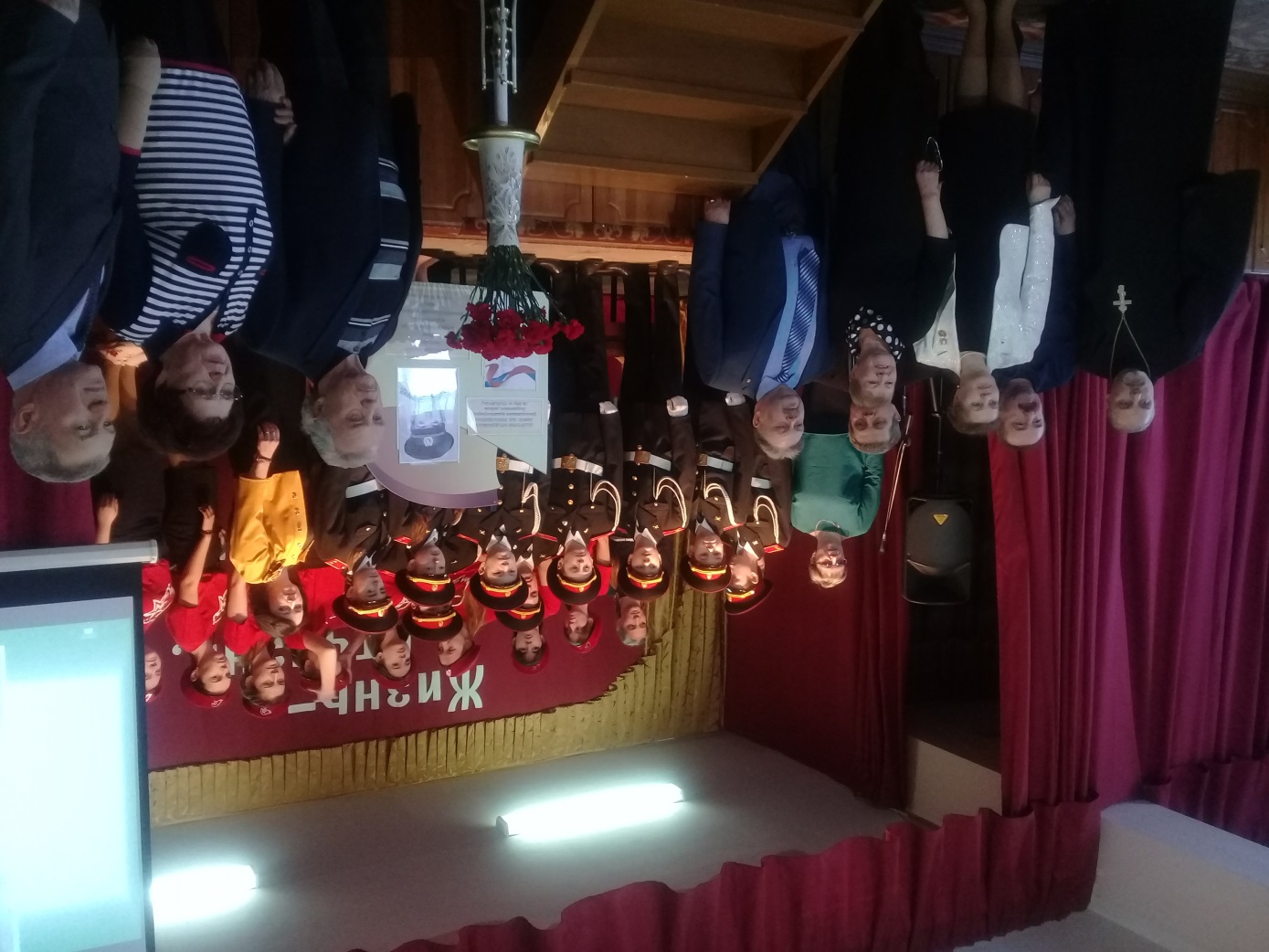 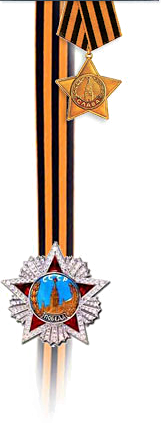 Слободсков Василий Павлович
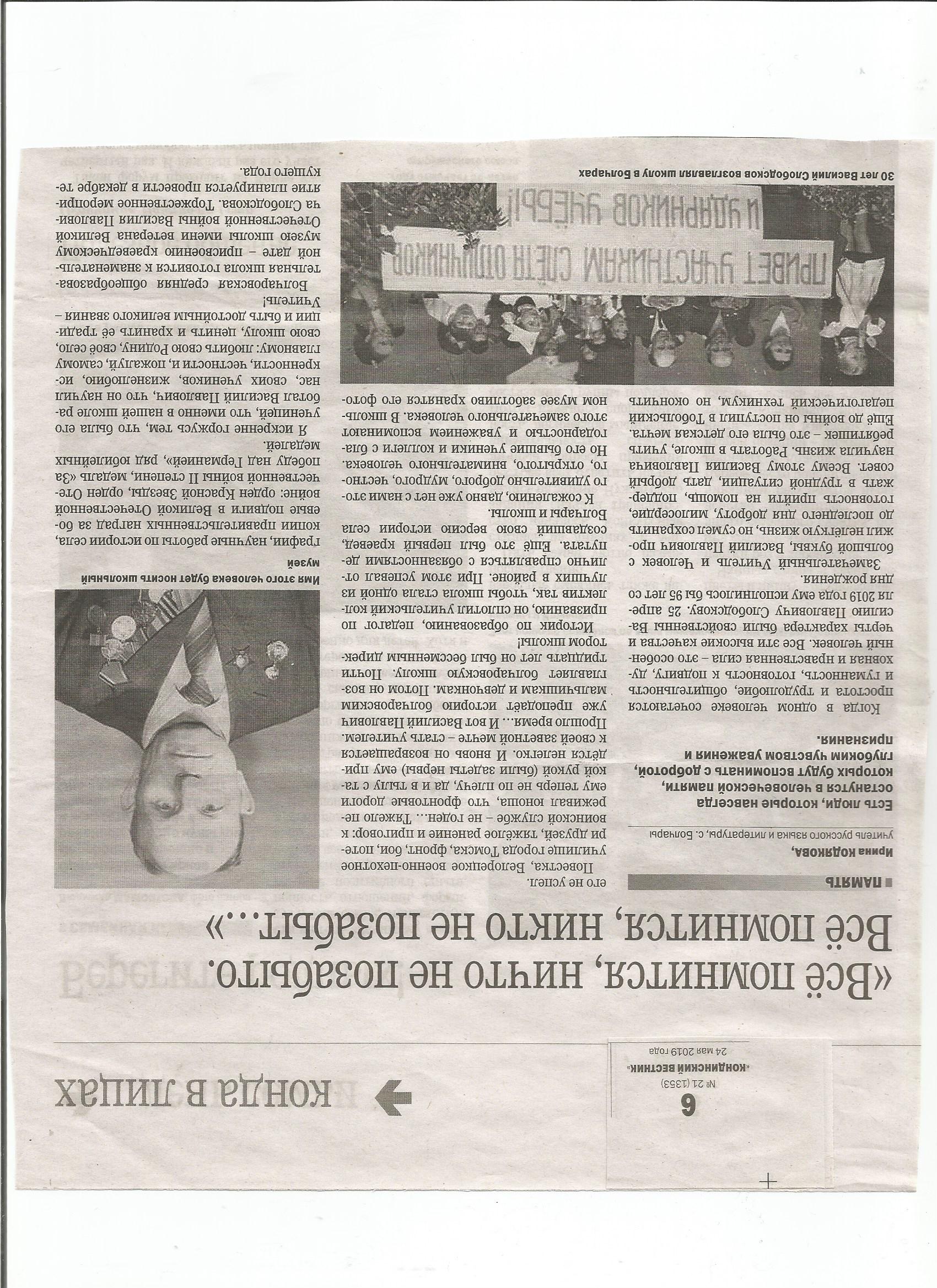 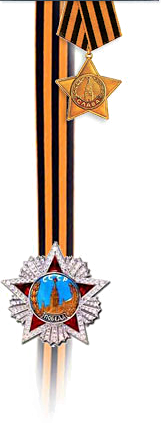 Праздничные программы для ветеранов
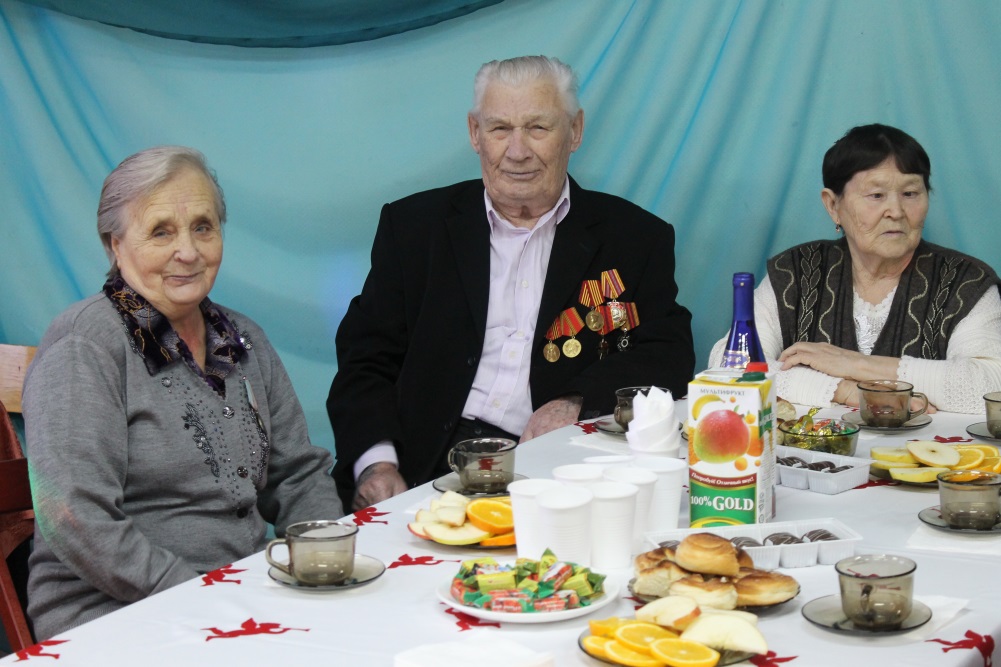 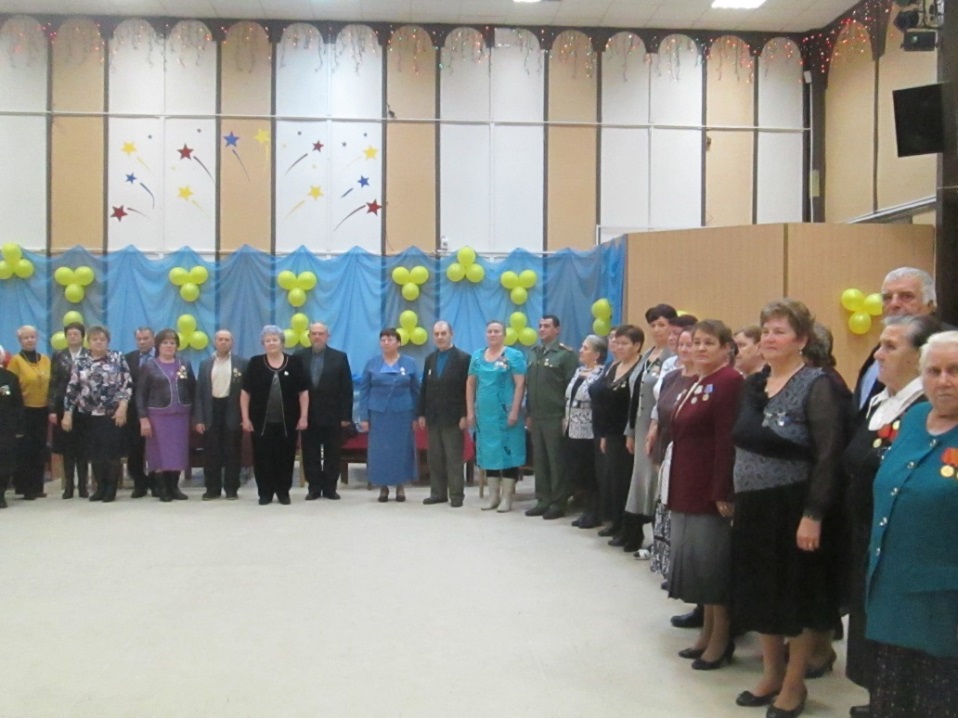 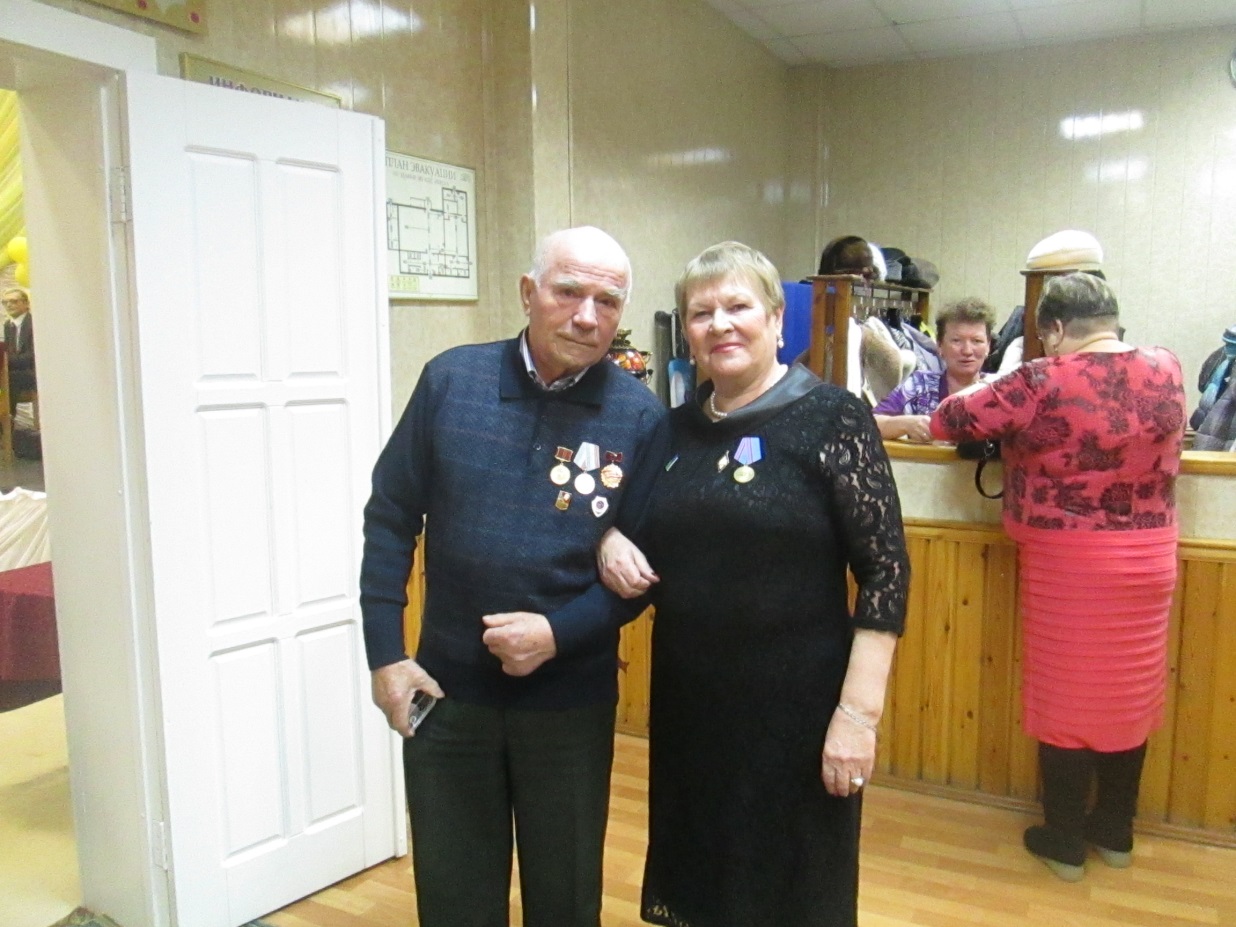 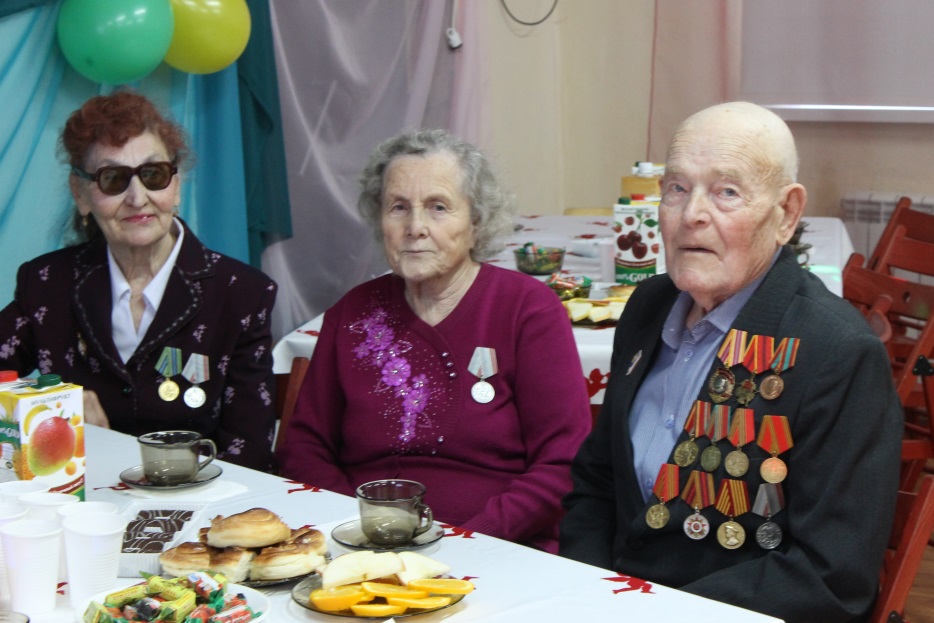 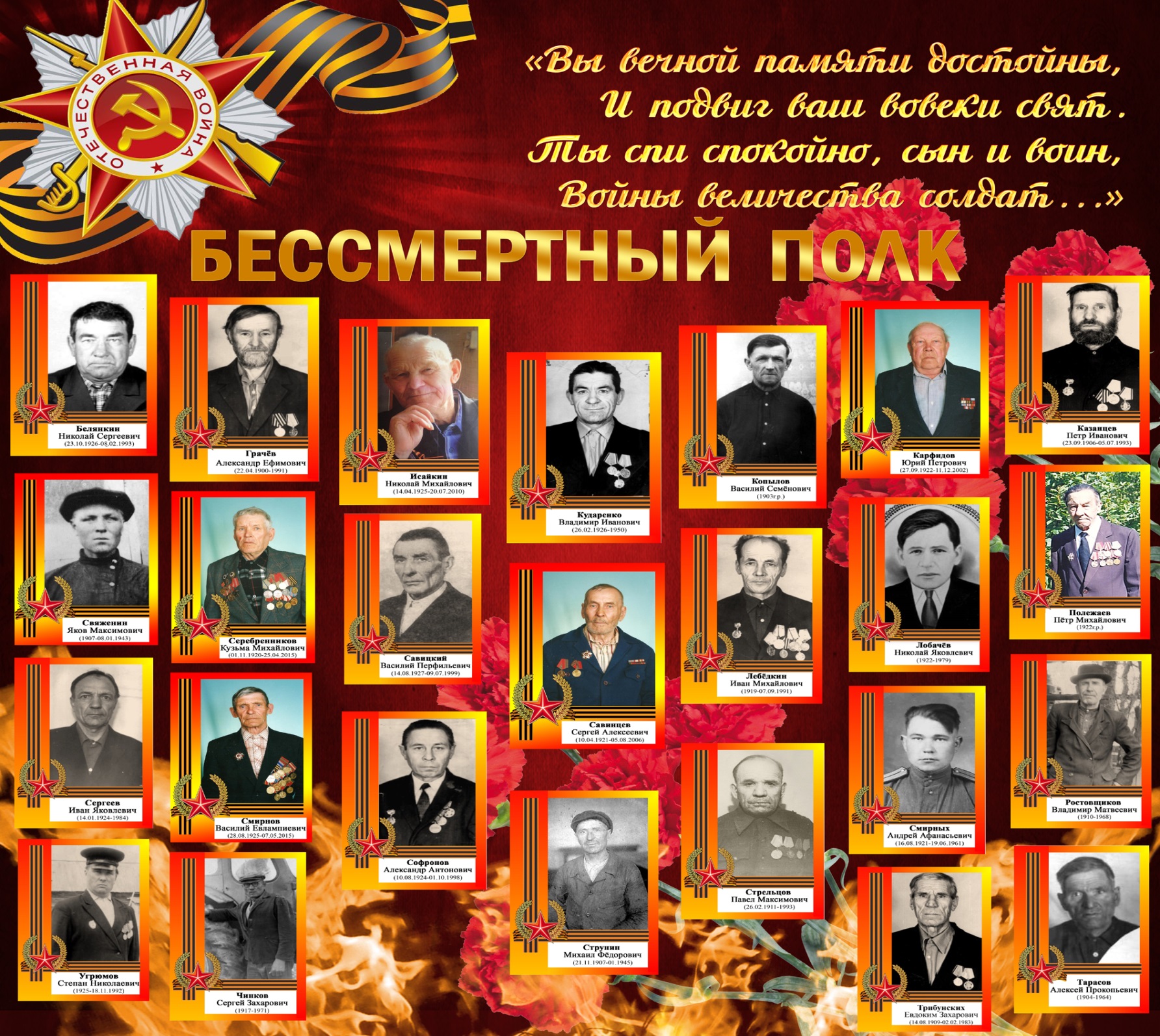 «
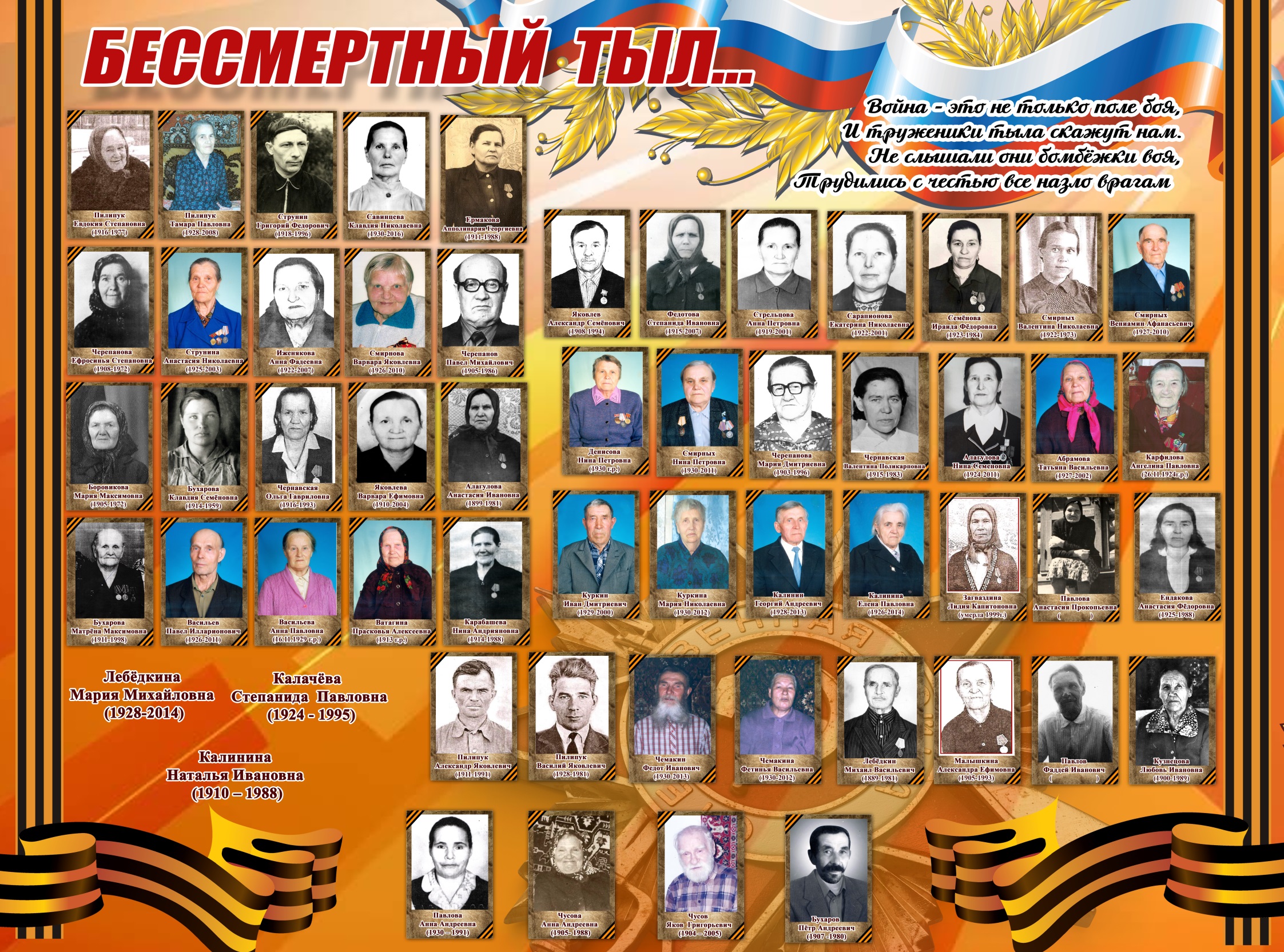 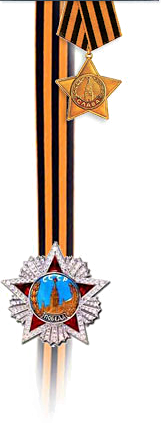 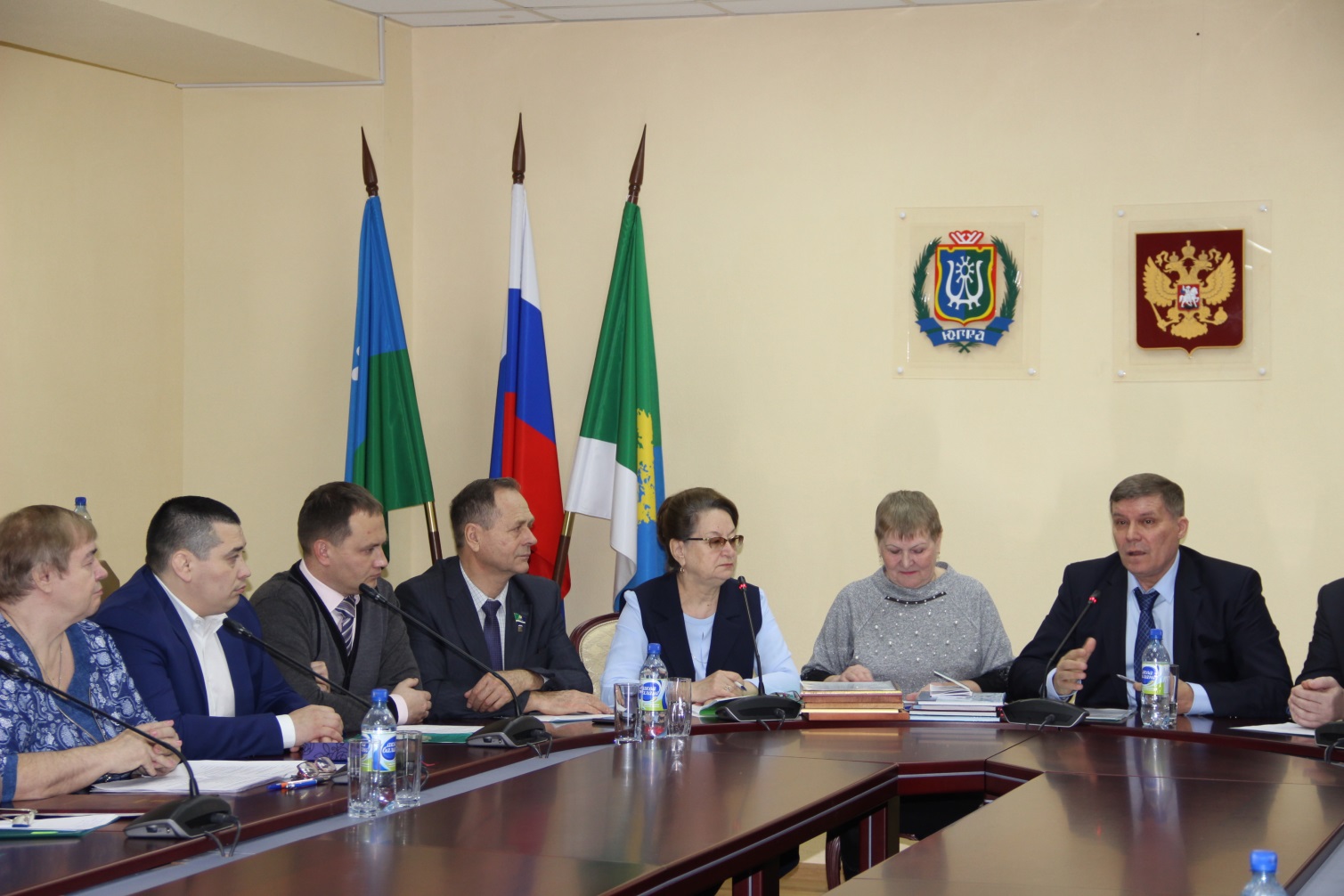 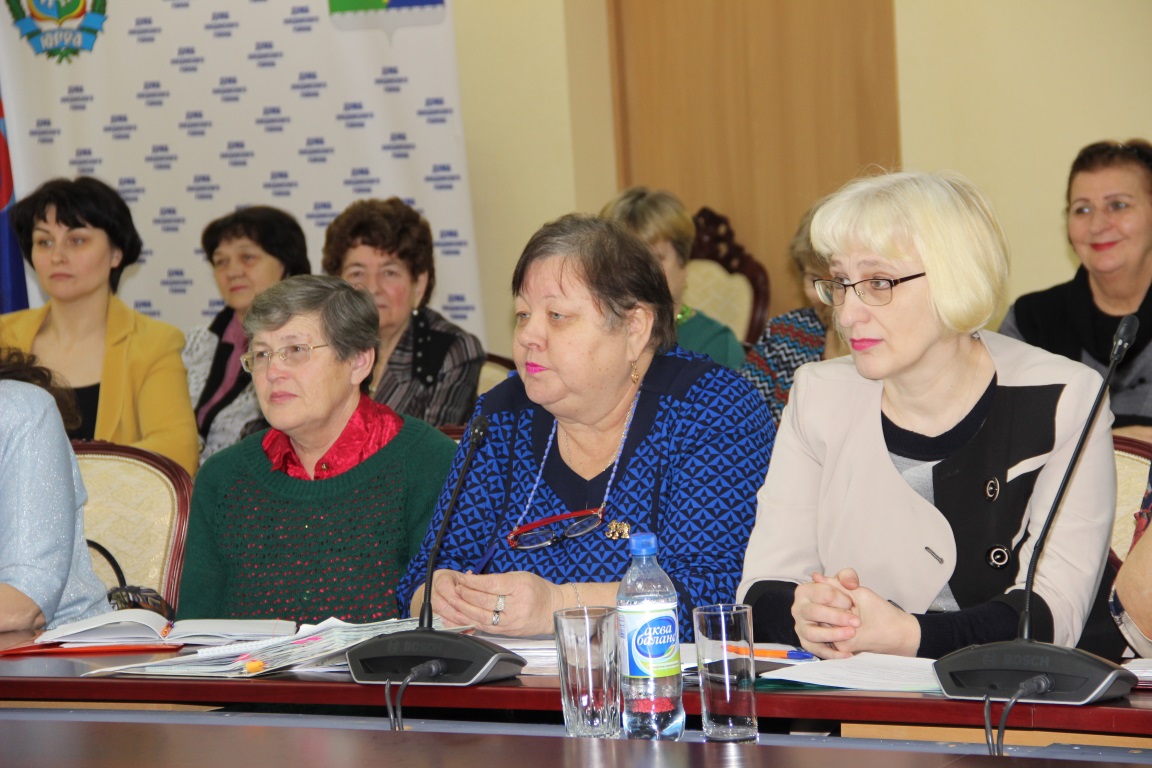 Расширенное рабочее 
совещание   
май 2019 г.
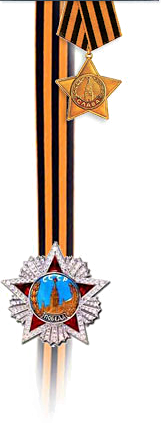 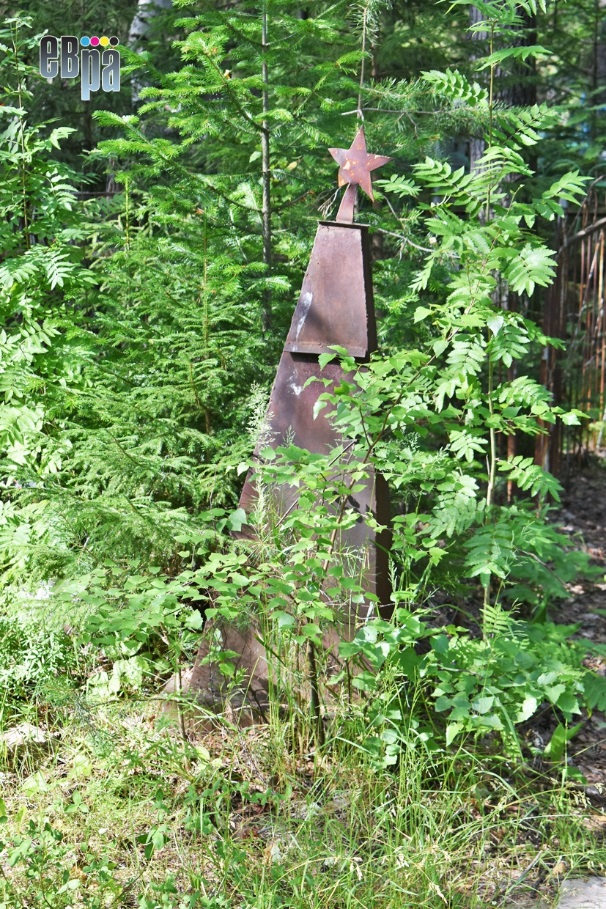 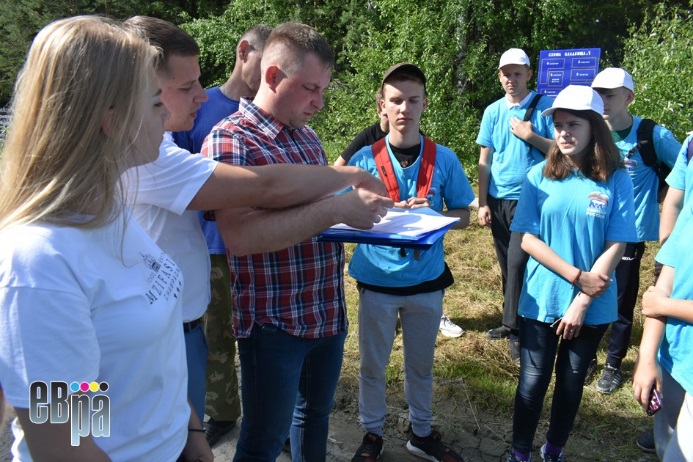 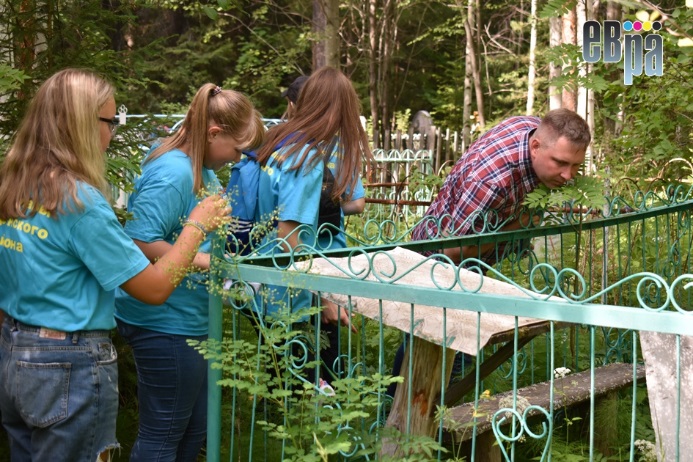 В реестре 188 захоронений ветеранов Великой Отечественной войны: 
131 обследовано, 57 осталось.
 Требуют реставрации  20
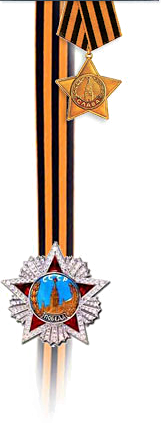 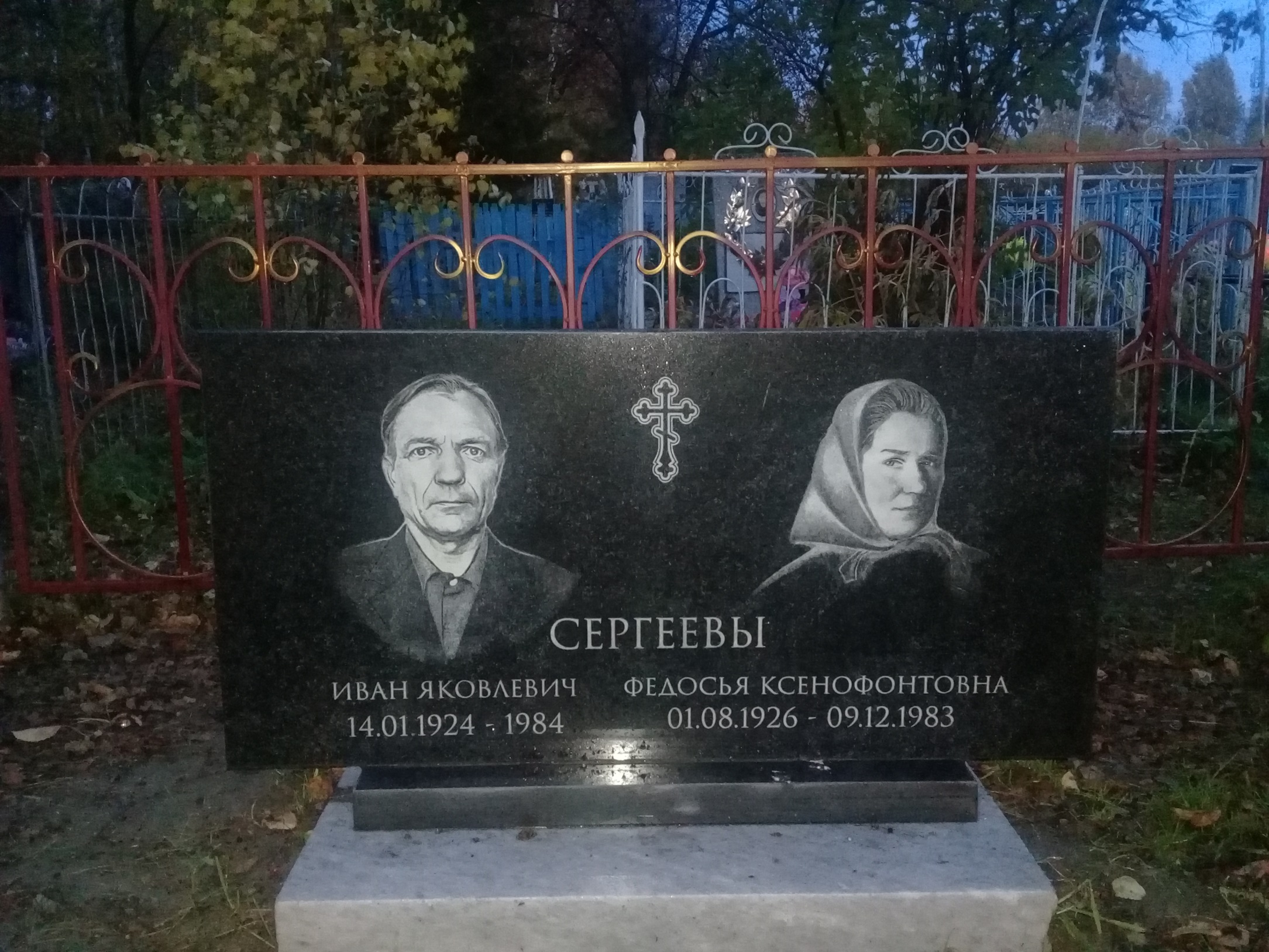 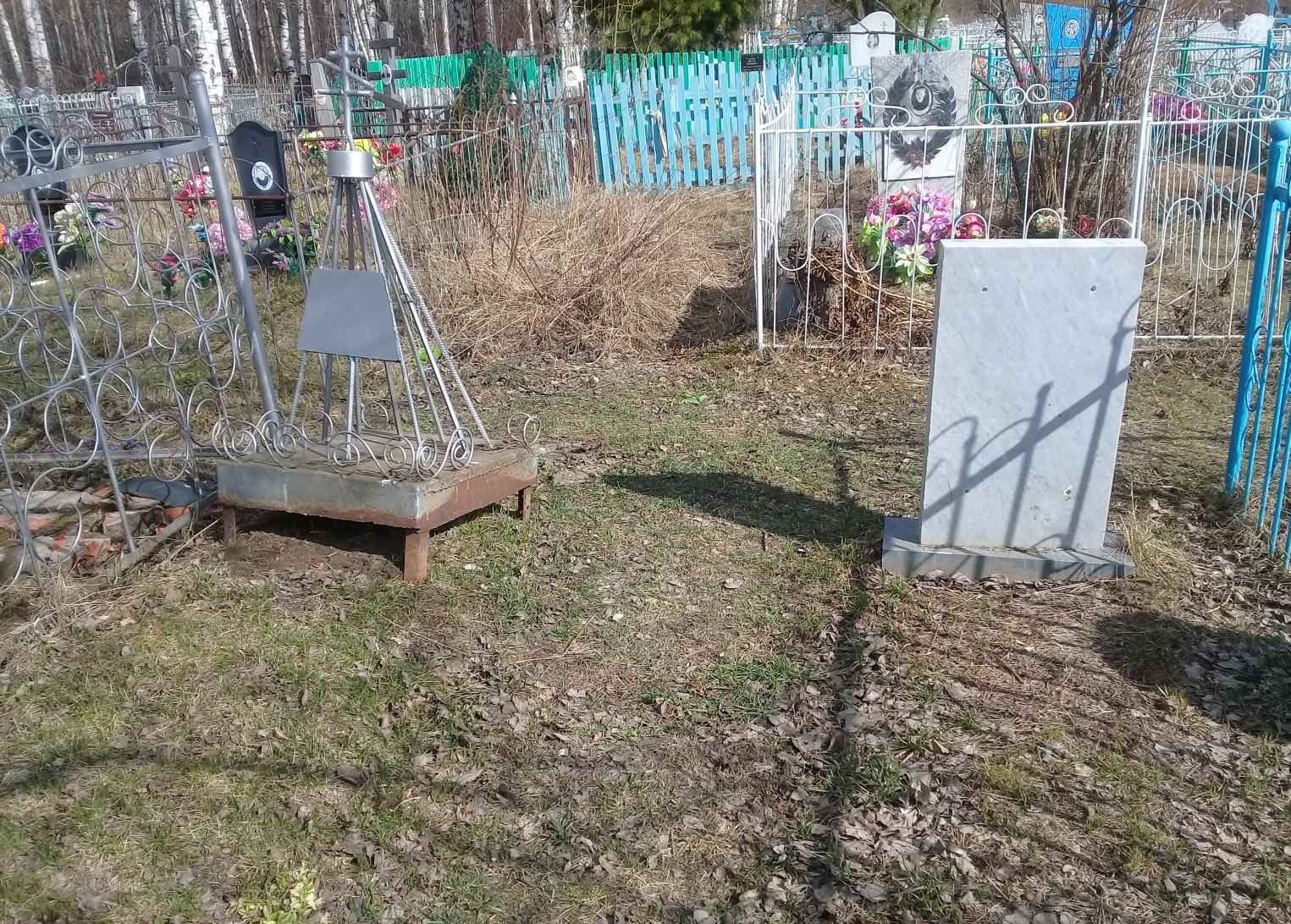 Ветеран Великой Отечественной войны
 Сергеев Иван  Яковлевич и его супруга
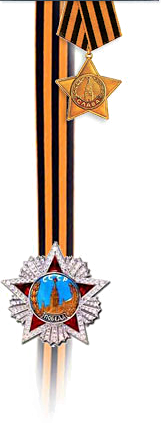 Районный Кадетский фестиваль
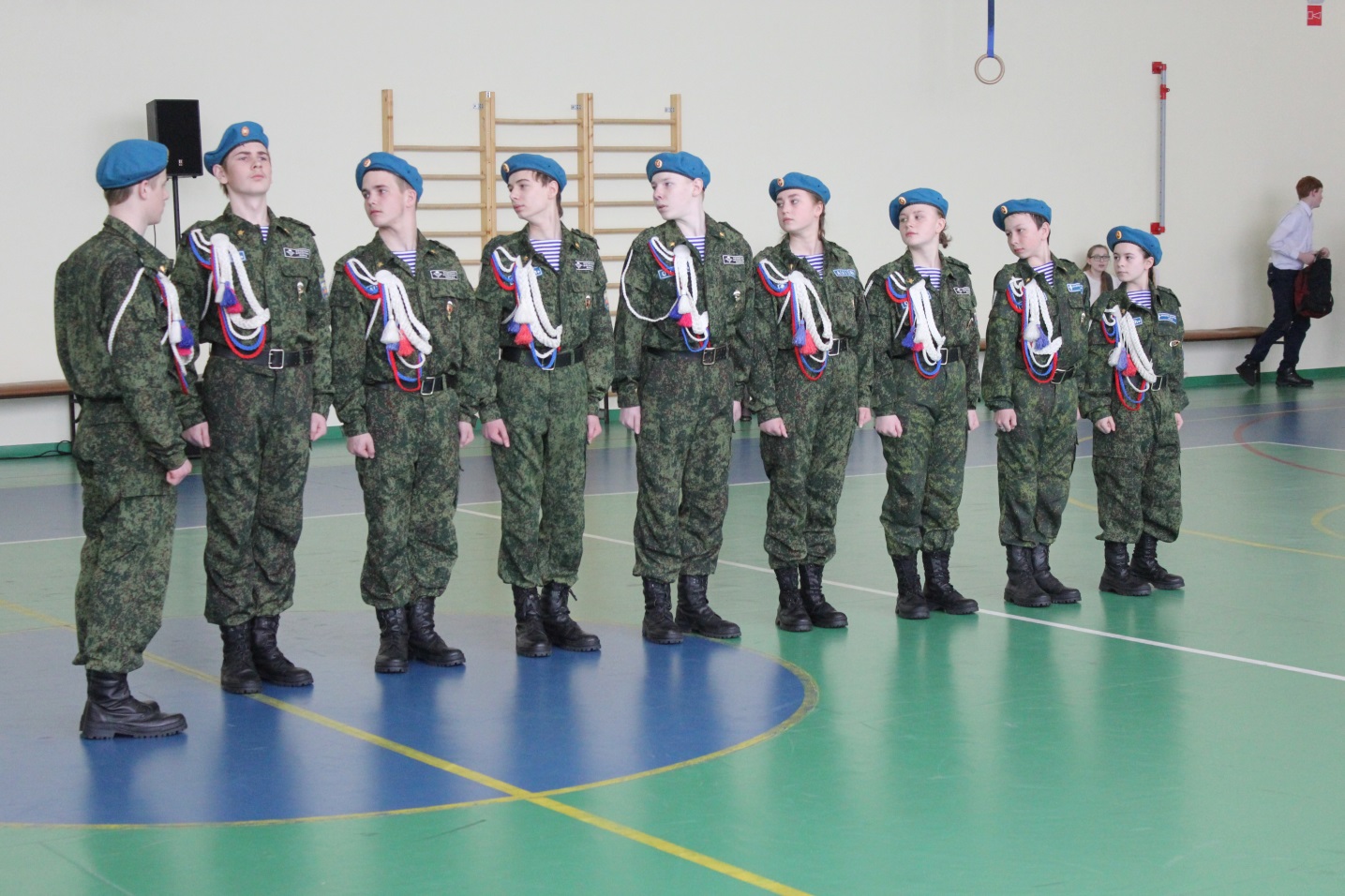 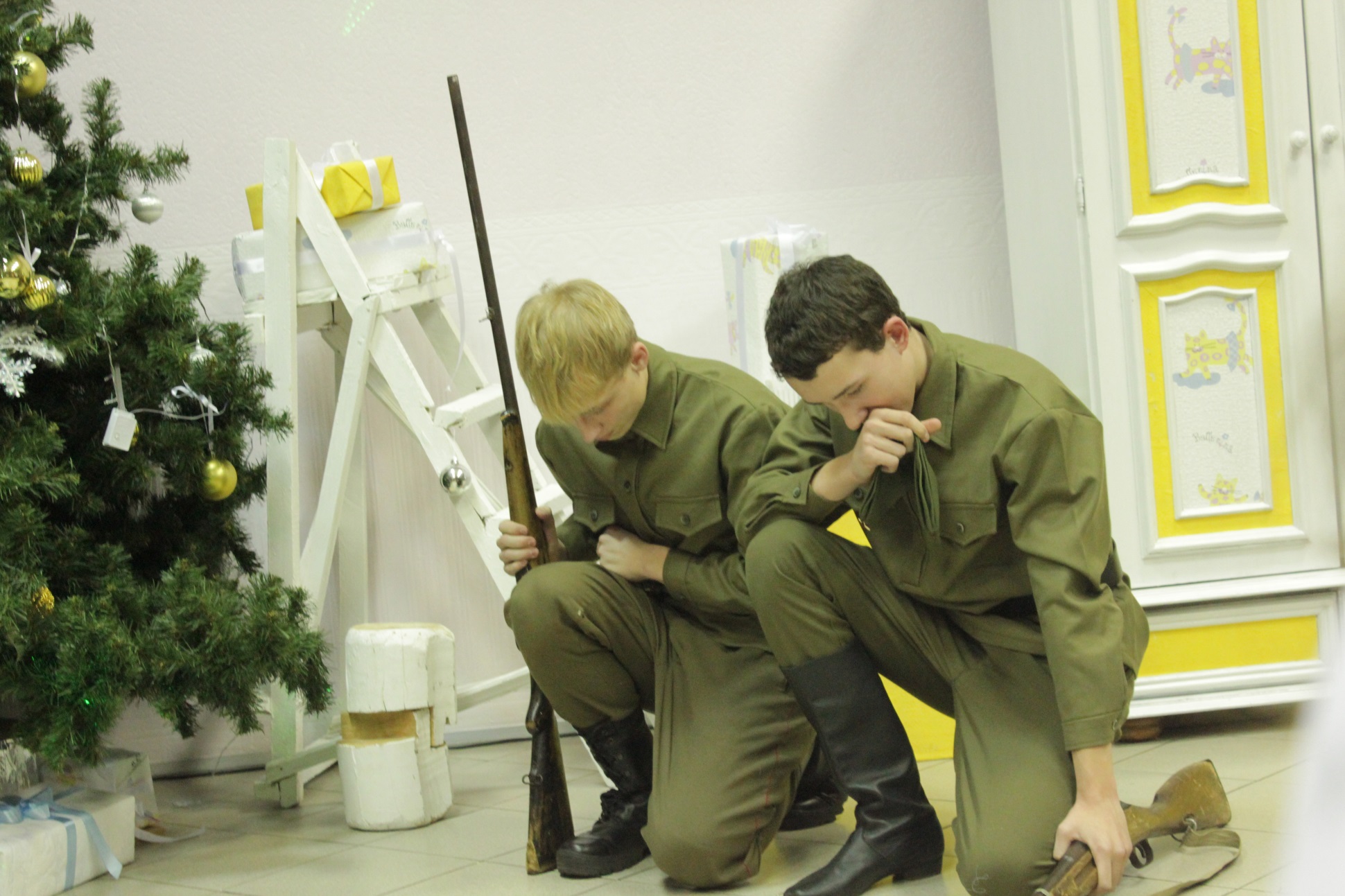 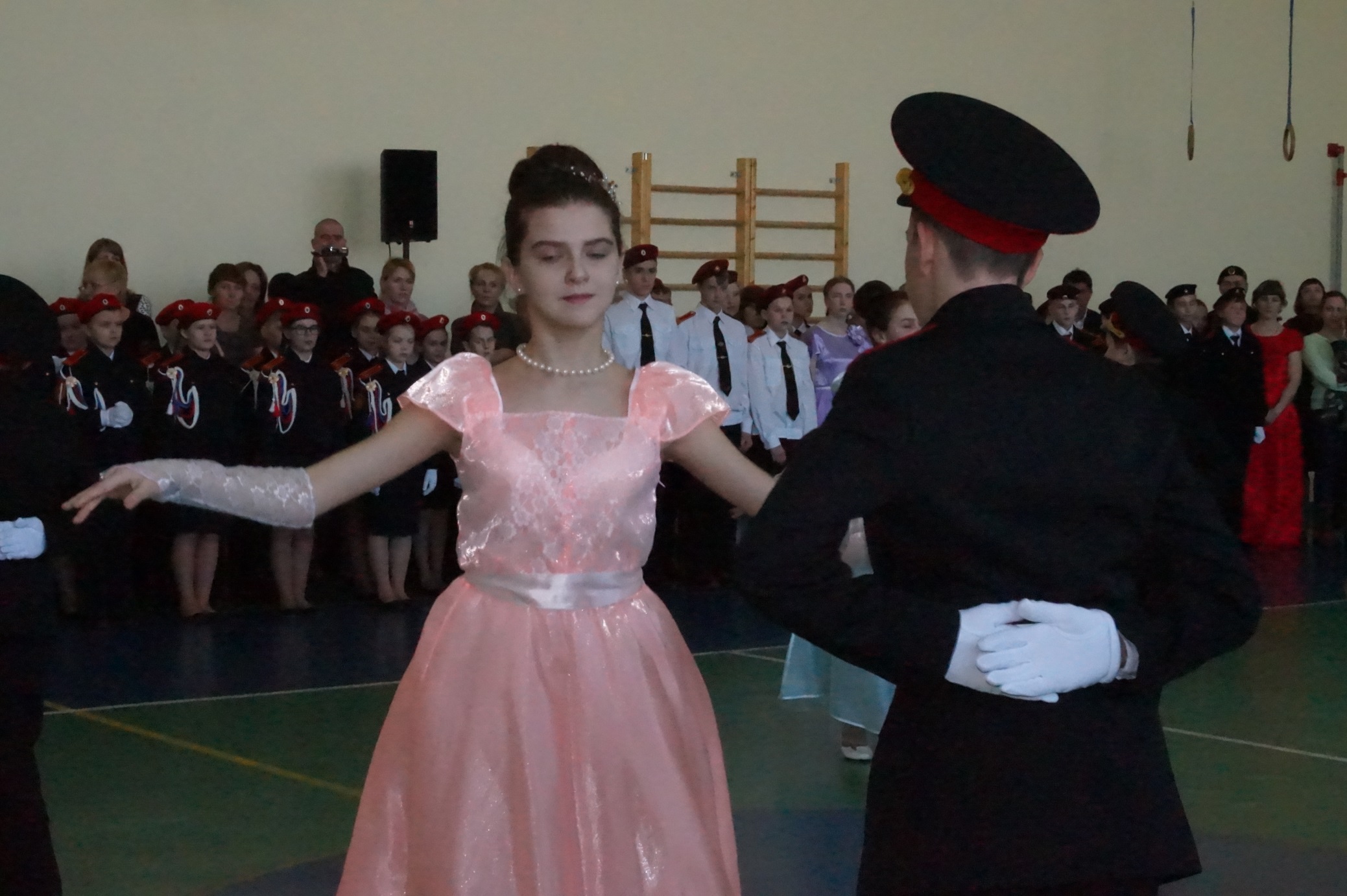 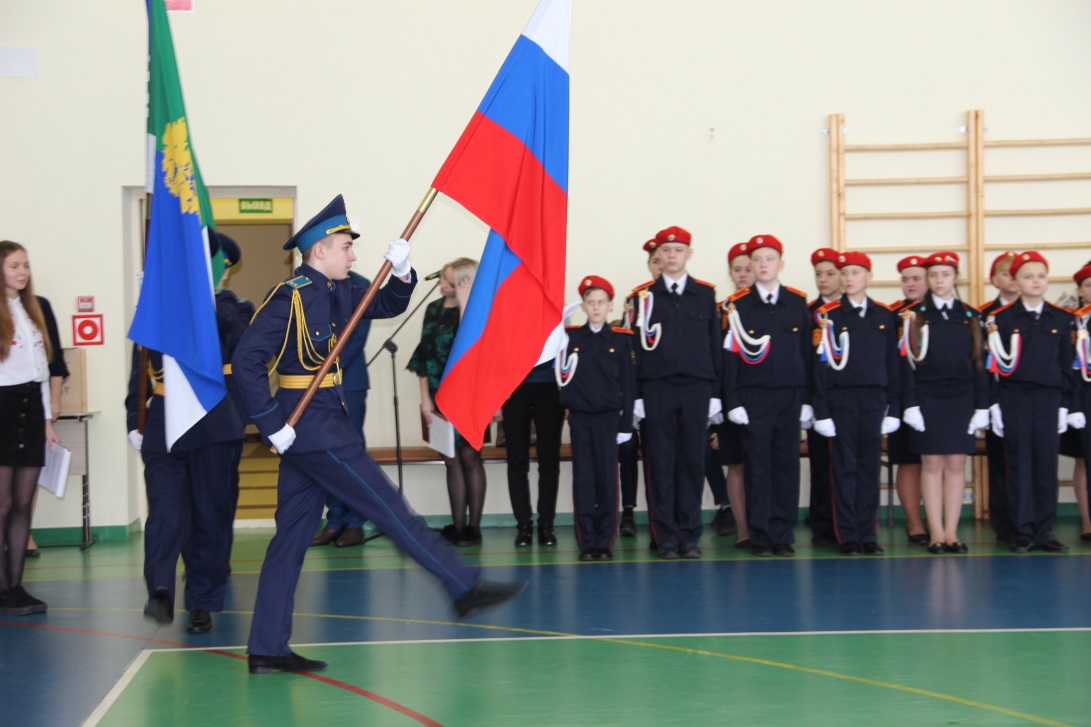 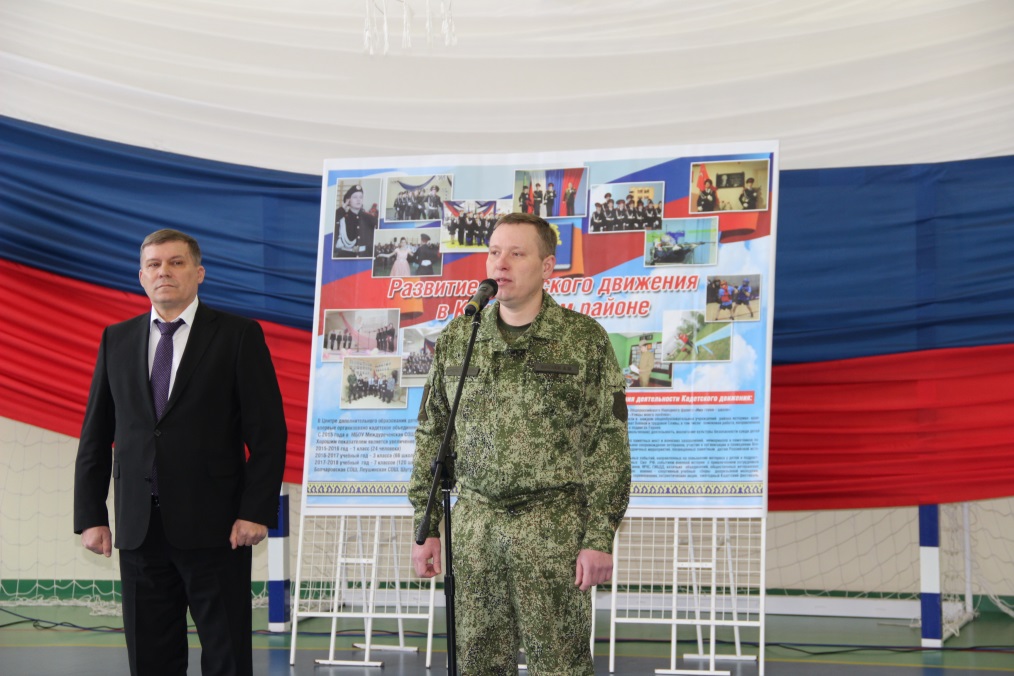 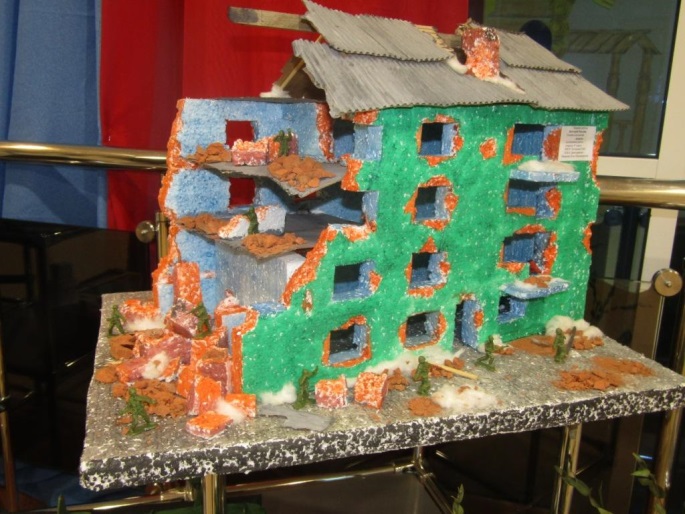 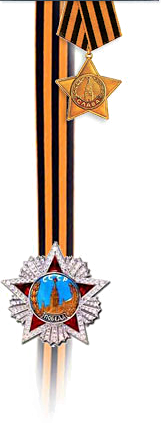 Проект «Великая Отечественная война 
в полотнах советских художников»
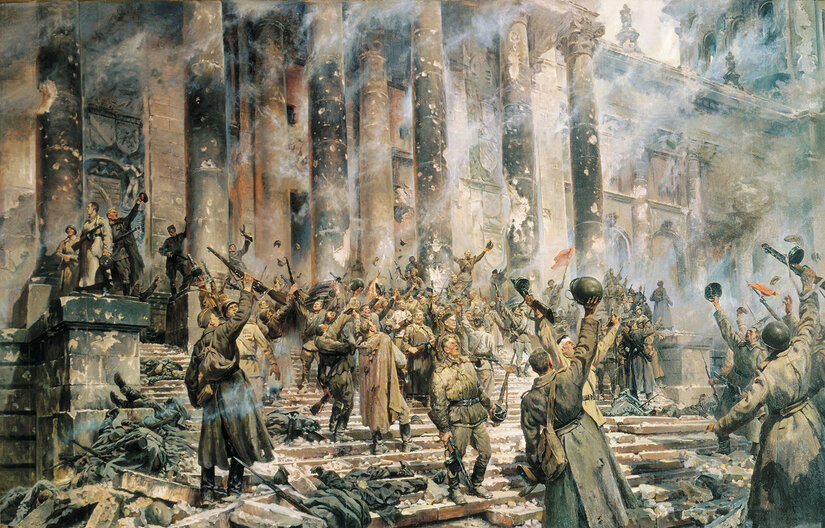 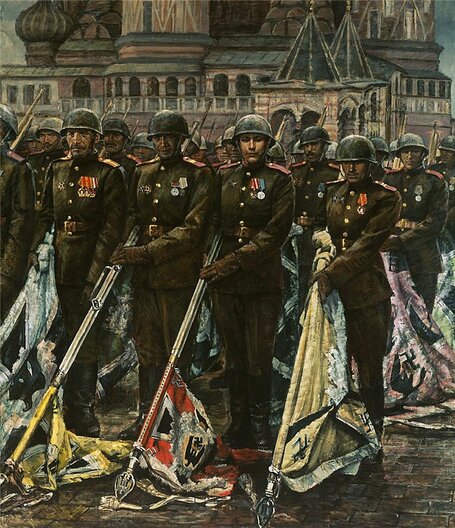 «ПОБЕДА» Кривоногов П.А.
«Сестрица» Самсонов М.И.
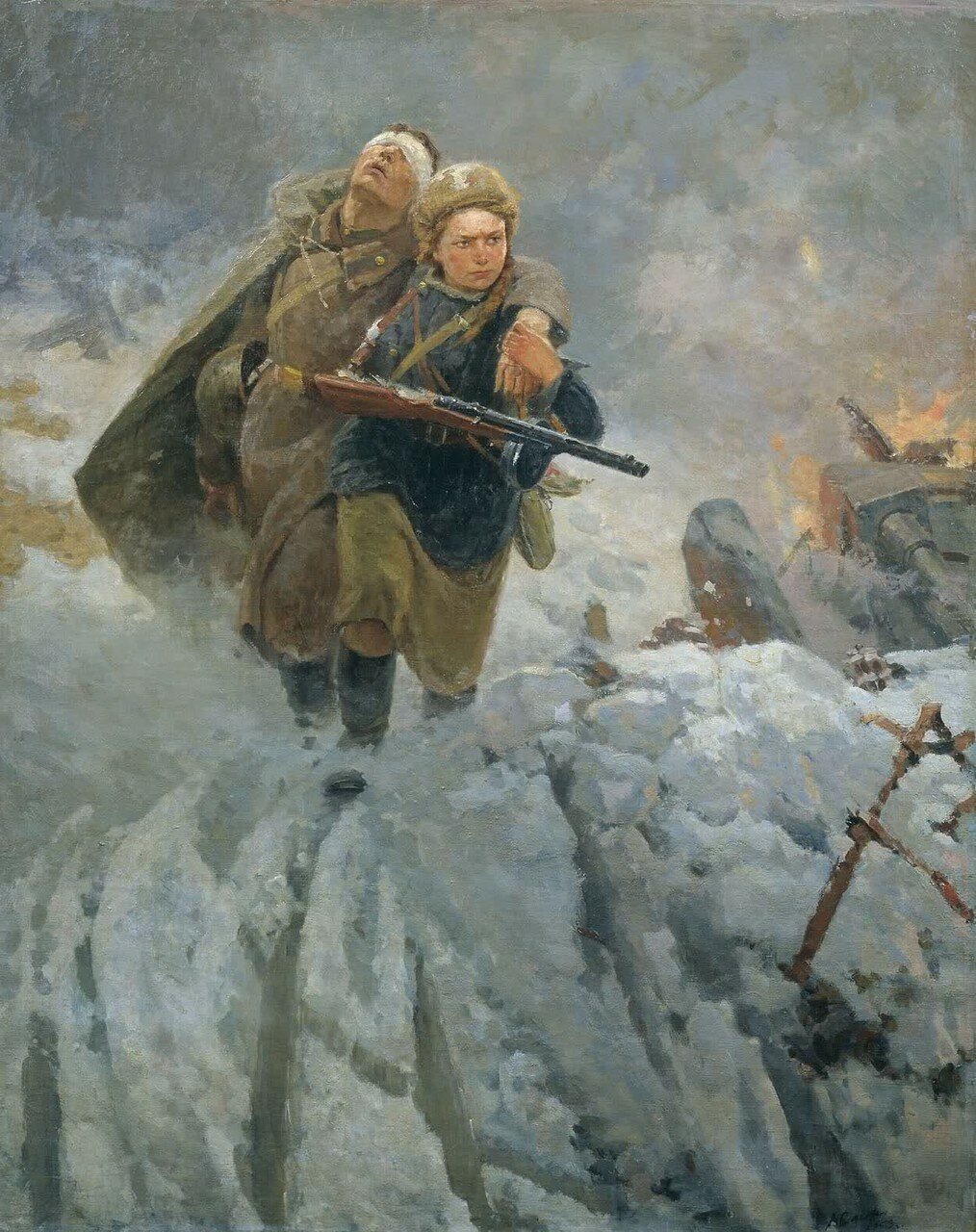 «Победители»  Антонов К.М.
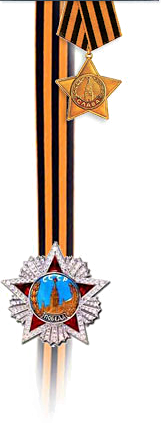 Районная Акция «Вальс Победы»
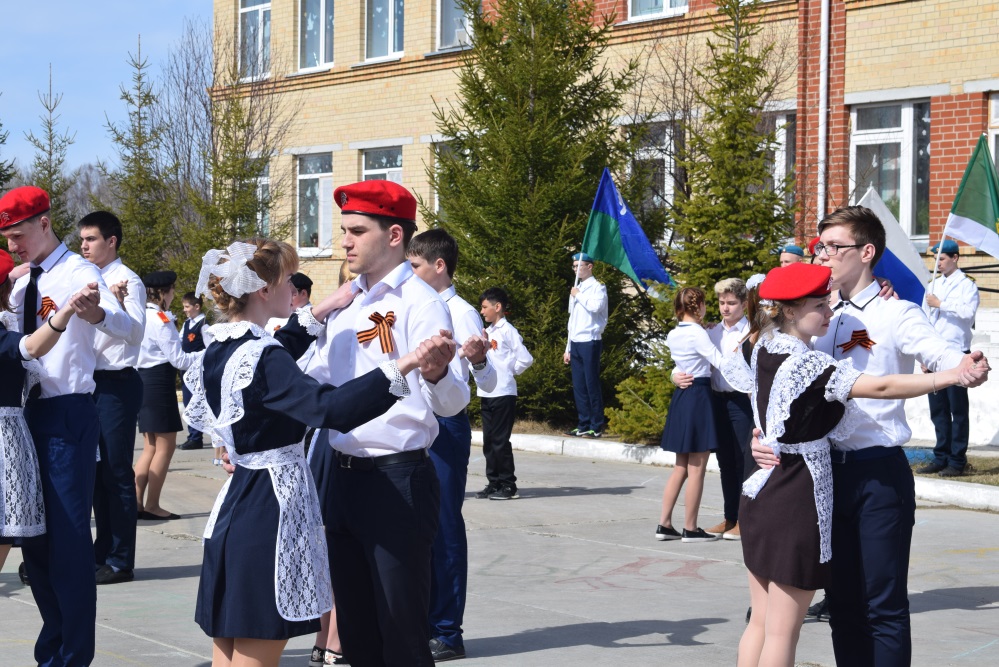 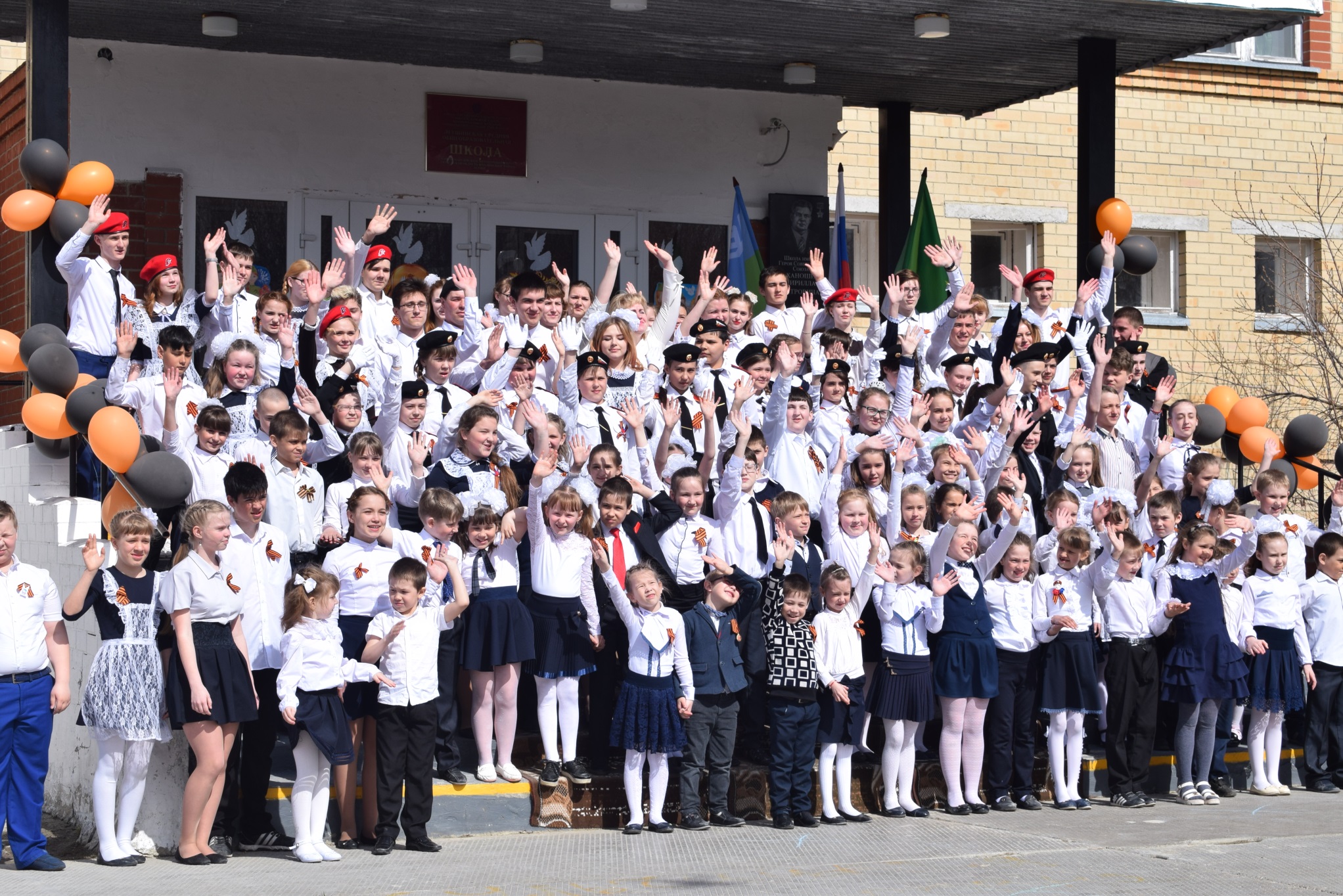 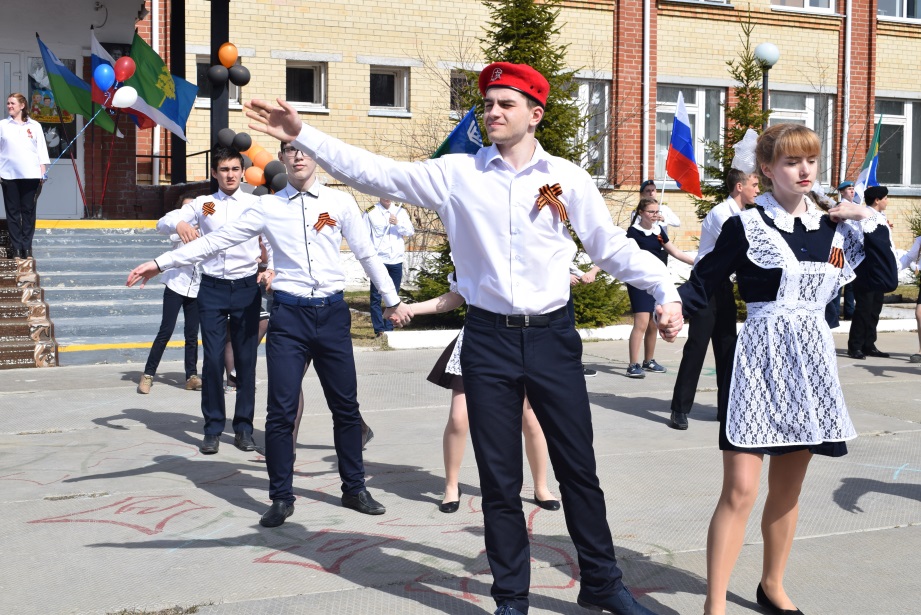 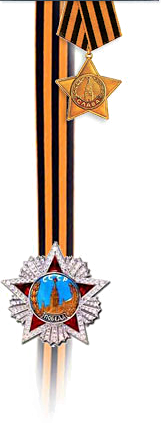 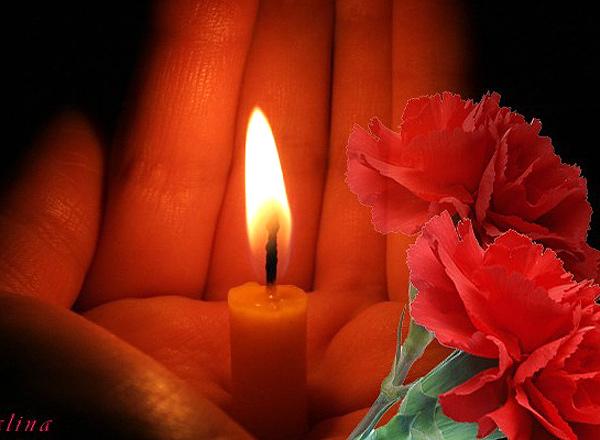 Забыть об этом 
не должны мы,
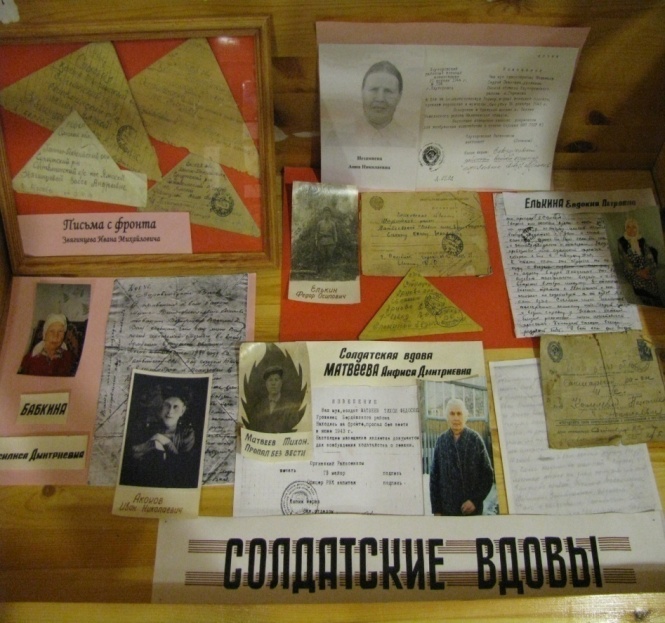 А если честно…. 
Не имеем права!